Безопасный интернет:
Центры общественного доступа к социально значимой информации Новоуральского городского округа - детям
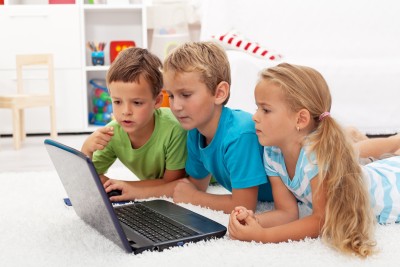 Куимова Юлия Андреевна, заведующая Центром общественного доступа к социально значимой информации филиала «Детская библиотека» МБУК «ПБ» НГО
1
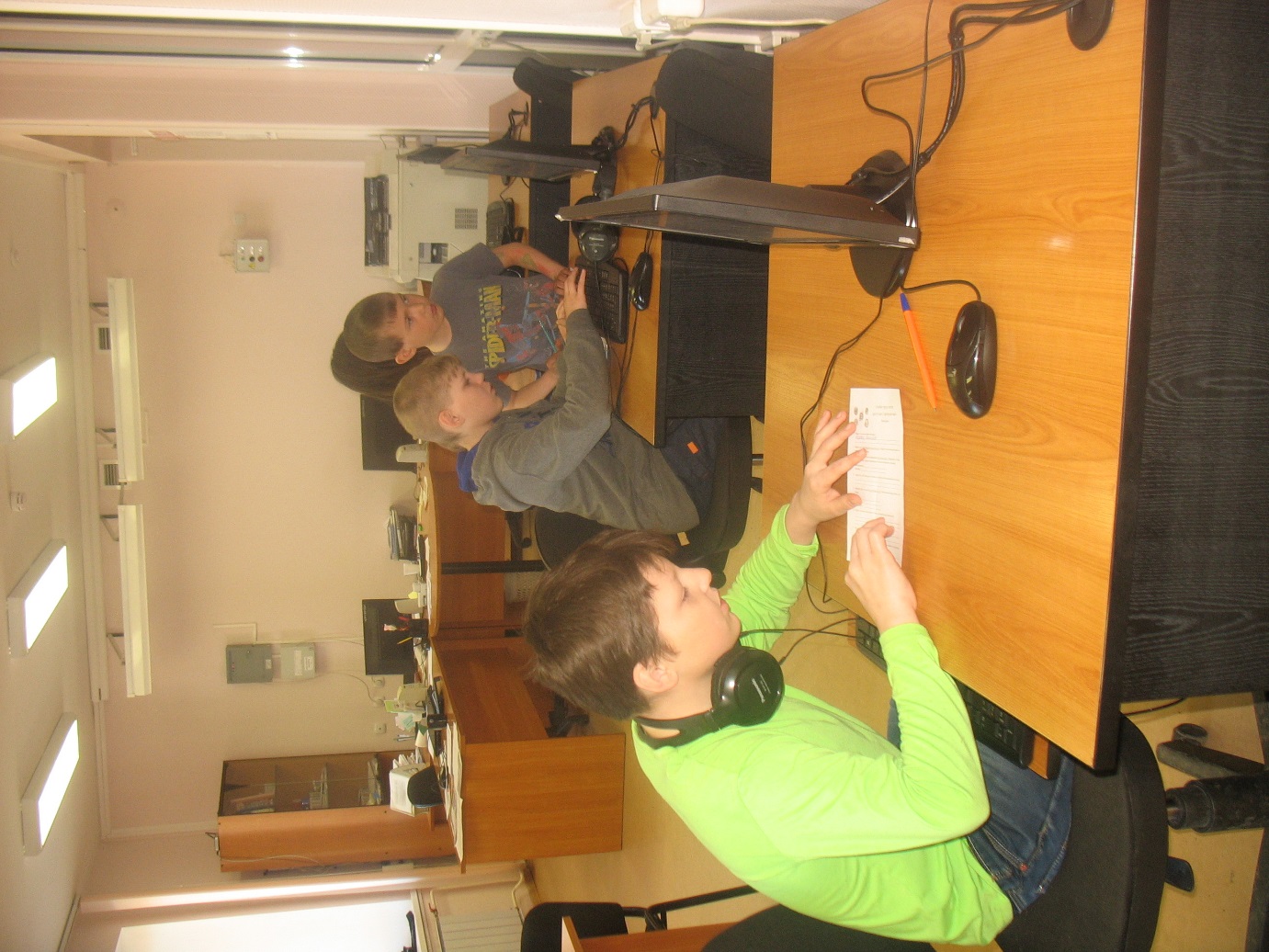 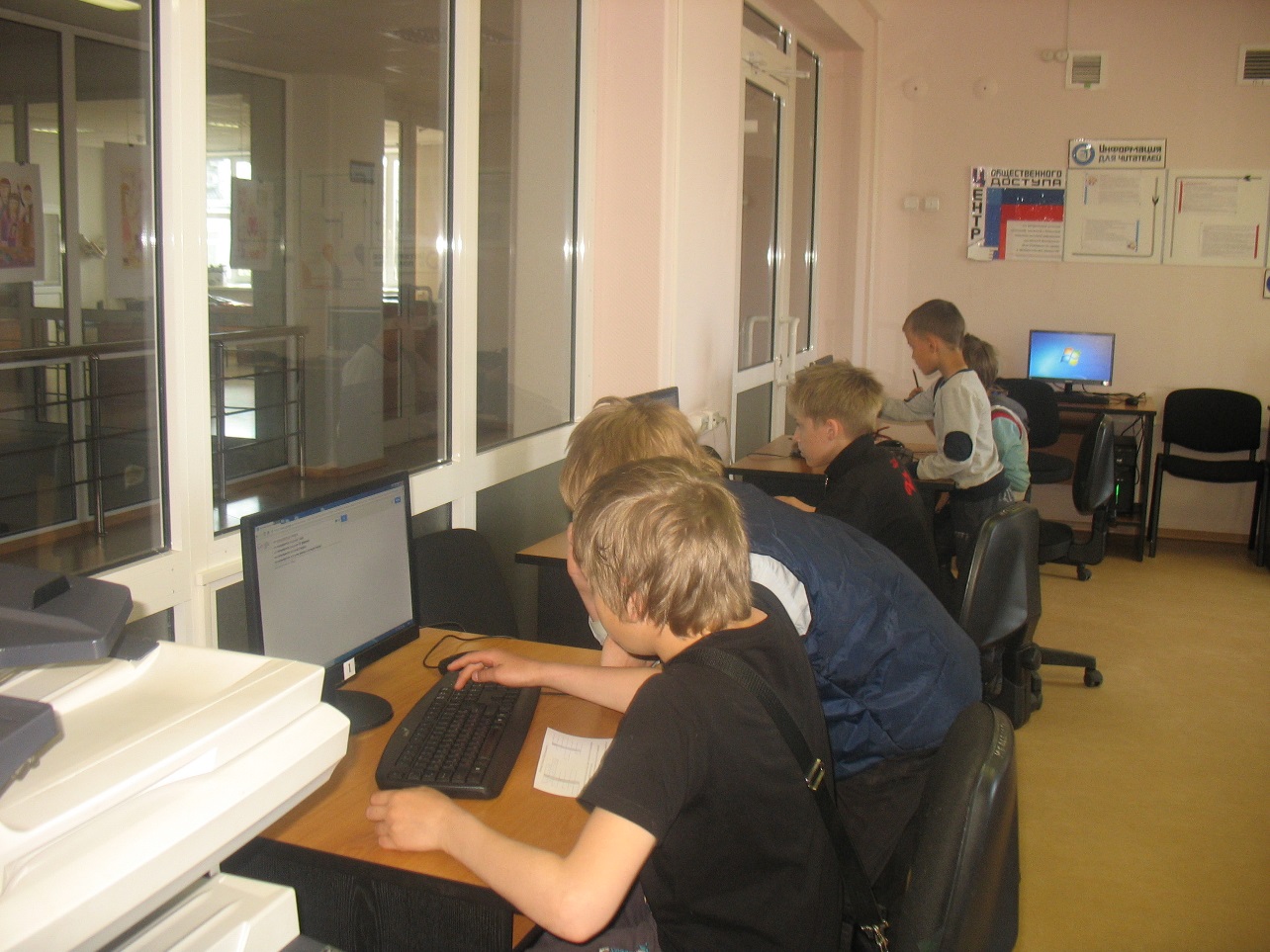 2
Информационные риски:
Контентные риски связаны с нахождением в сети различных материалов (текстов, картинок, аудио- и видеофайлов, ссылок на сторонние ресурсы), содержащих противозаконную, неэтичную и вредоносную информацию
Электронные риски – возможность столкнуться с хищением персональной информации или подвергнуться атаке вредоносных программ.
Коммуникационные риски связаны с общением и межличностными отношениями интернет-пользователей. Примерами таких рисков могут быть: кибербуллинг, незаконные контакты, знакомства в сети и встречи с интернет - знакомыми.
Потребительские риски – злоупотребление в интернете правами потребителя. Включают в себя: риск приобретения товара низкого качества, различные подделки, контрафактную и фальсифицированную продукцию, потерю денежных средств без приобретения товара или услуги, хищение персональной информации с целью мошенничества.
3
С 10 февраля 2014 года в Новоуральске стартовала федеральная образовательная программа МТС «Дети в интернете»
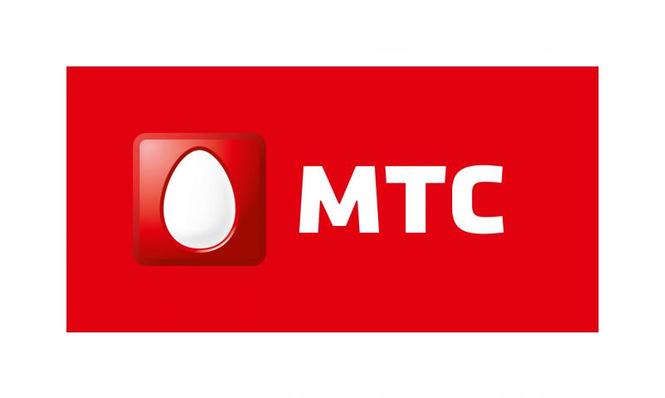 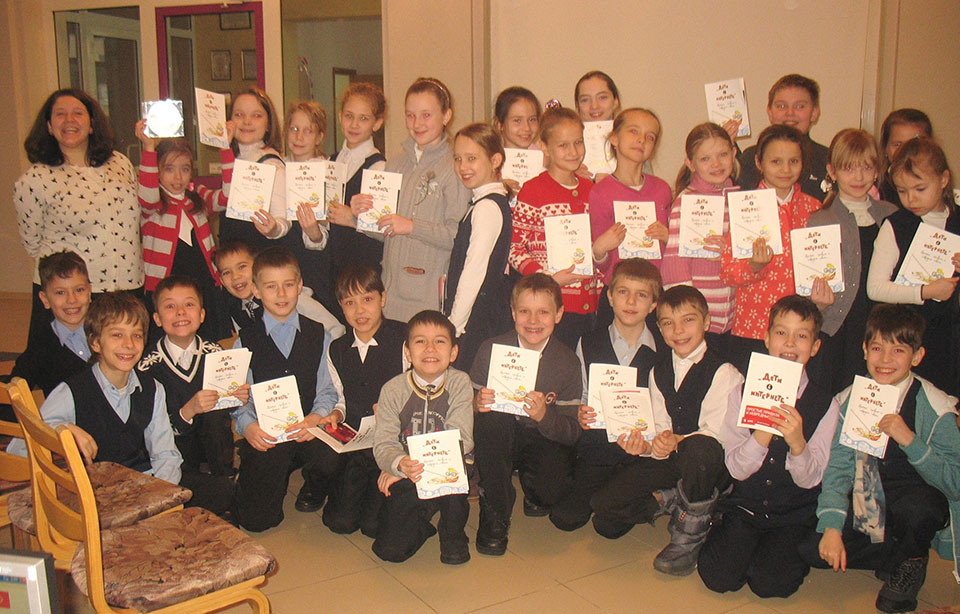 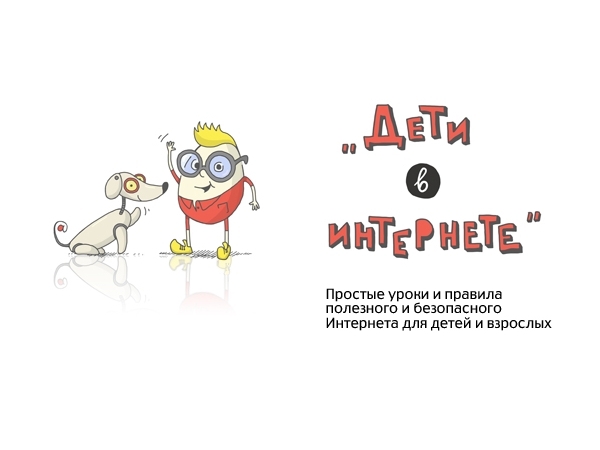 4
«Школа безопасного интернета» для учеников начальных классов
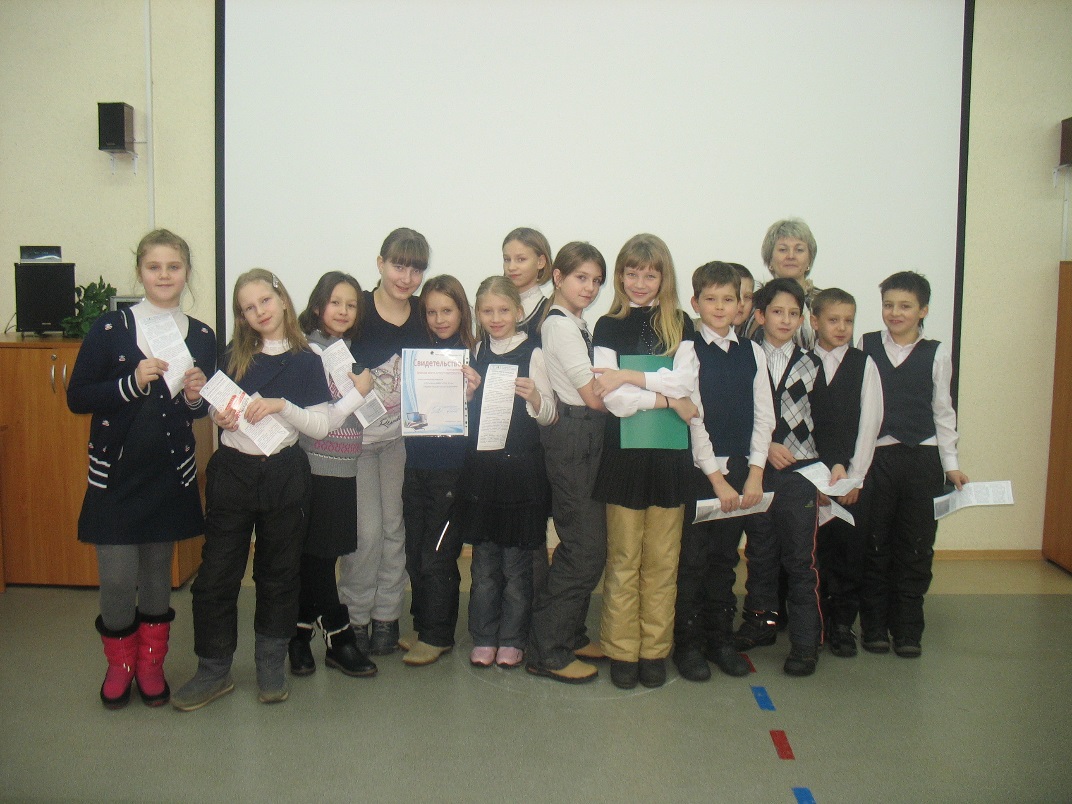 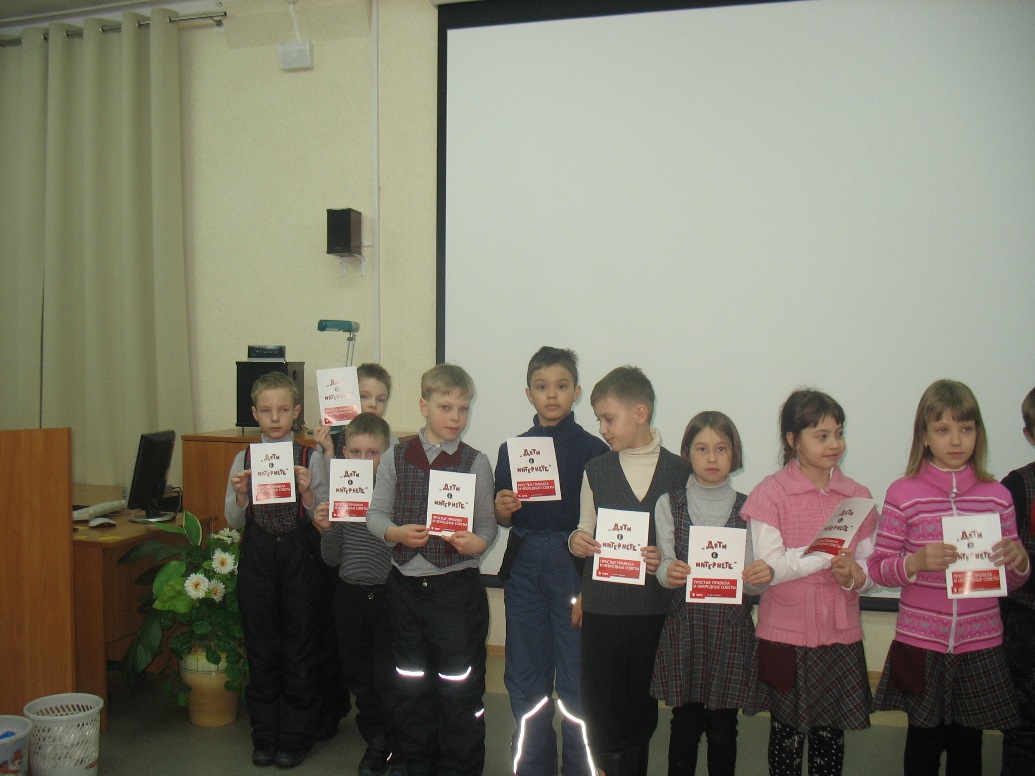 5
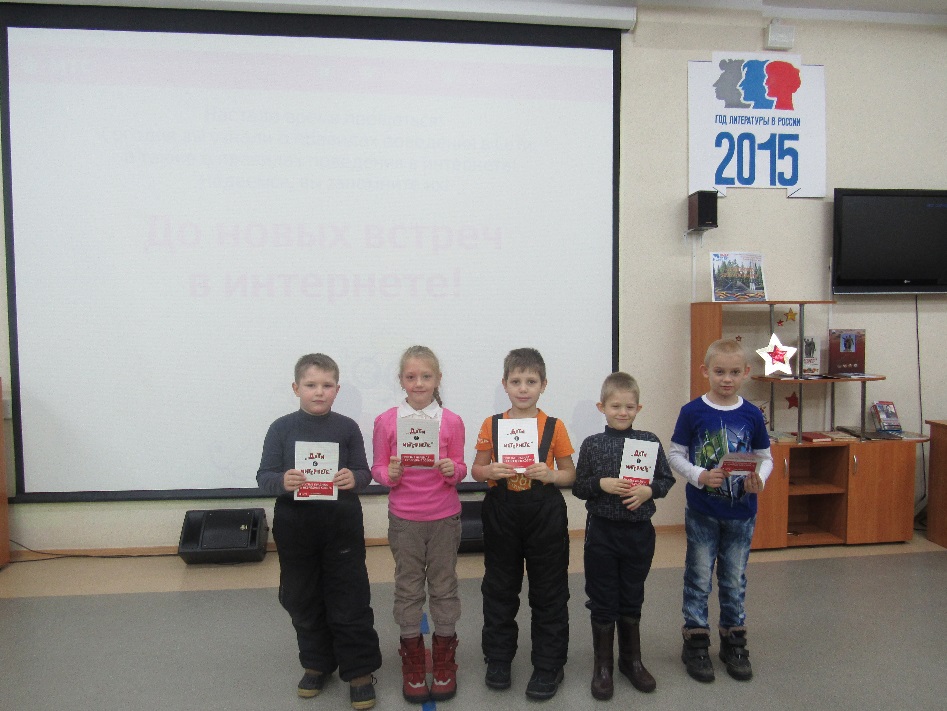 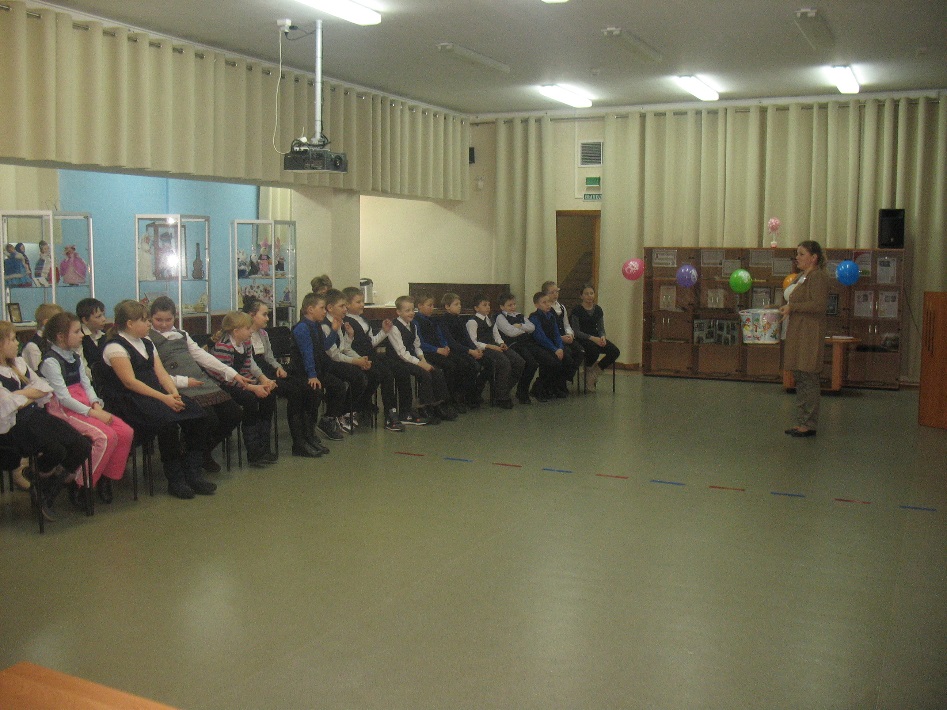 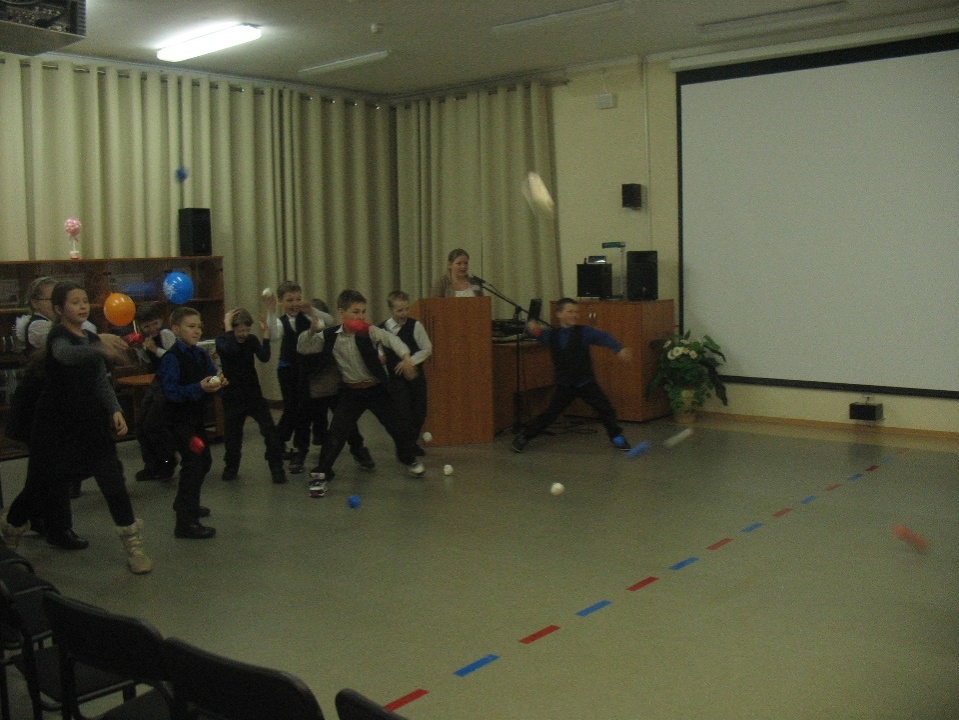 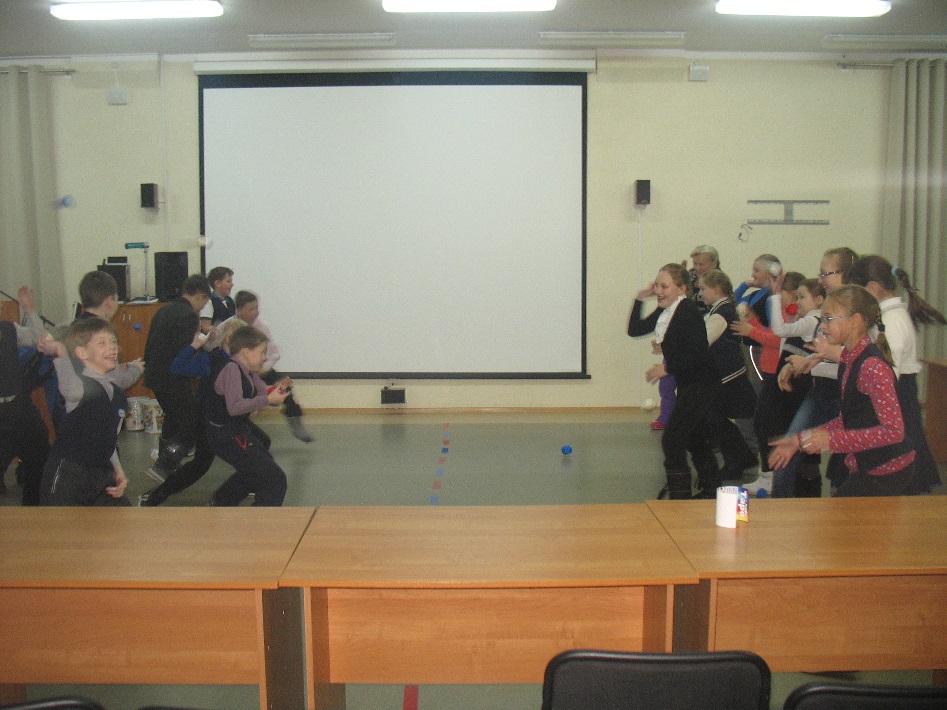 6
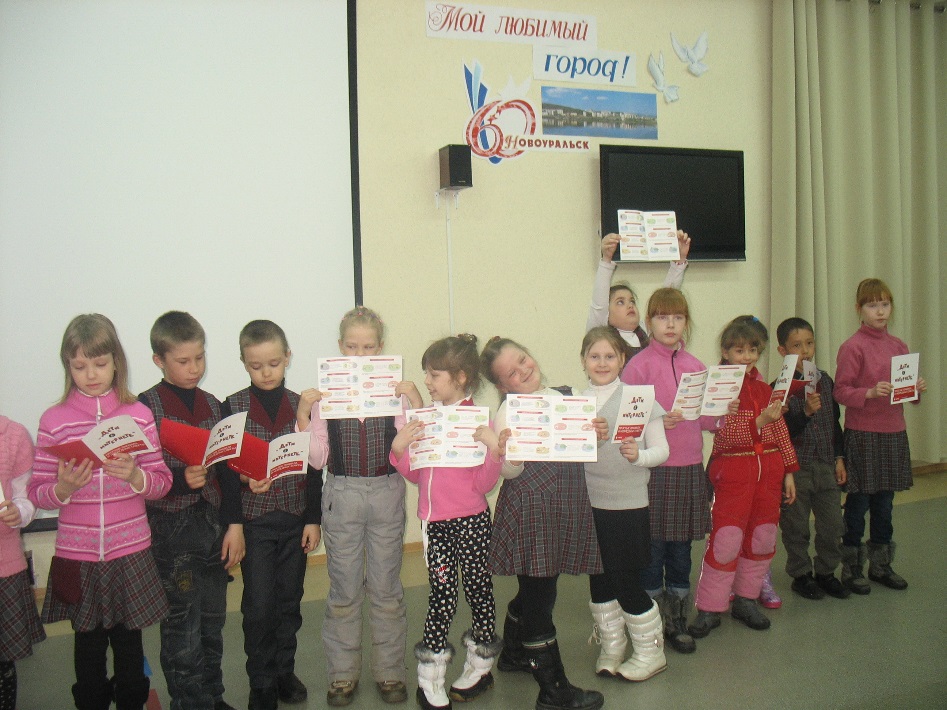 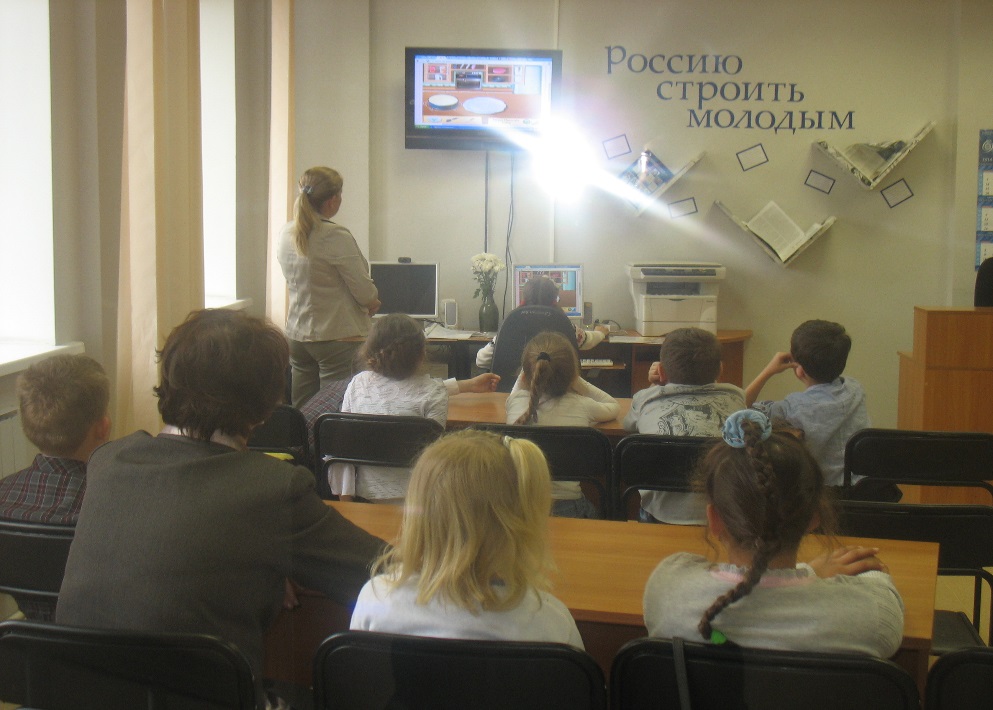 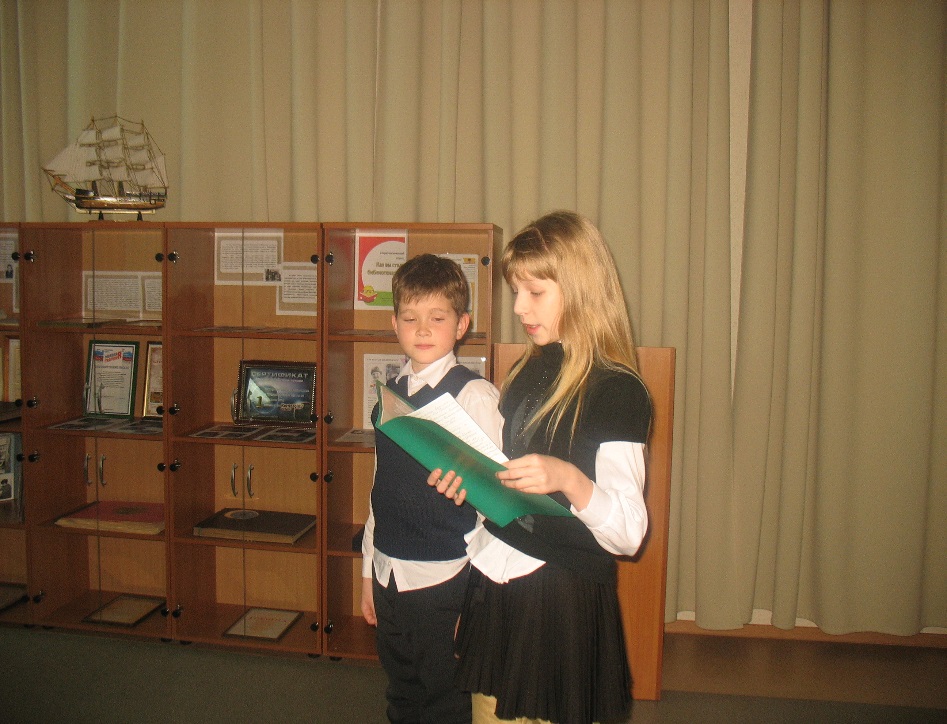 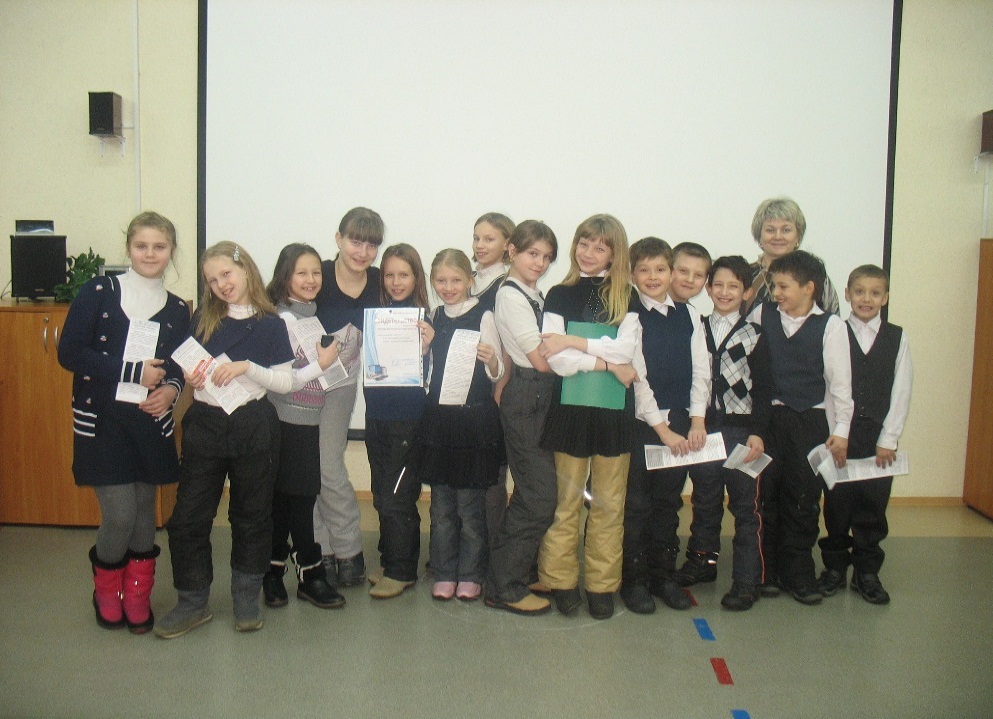 7
В программе занятий:

«Безопасный и полезный интернет»: интерактивный урок.
«Полезный контент»: урок-практикум. Экскурсия по безопасным и интересным сайтам для детей. 
«Мой интернет!»: представление домашнего задания. 
        Подведение итогов программы.
8
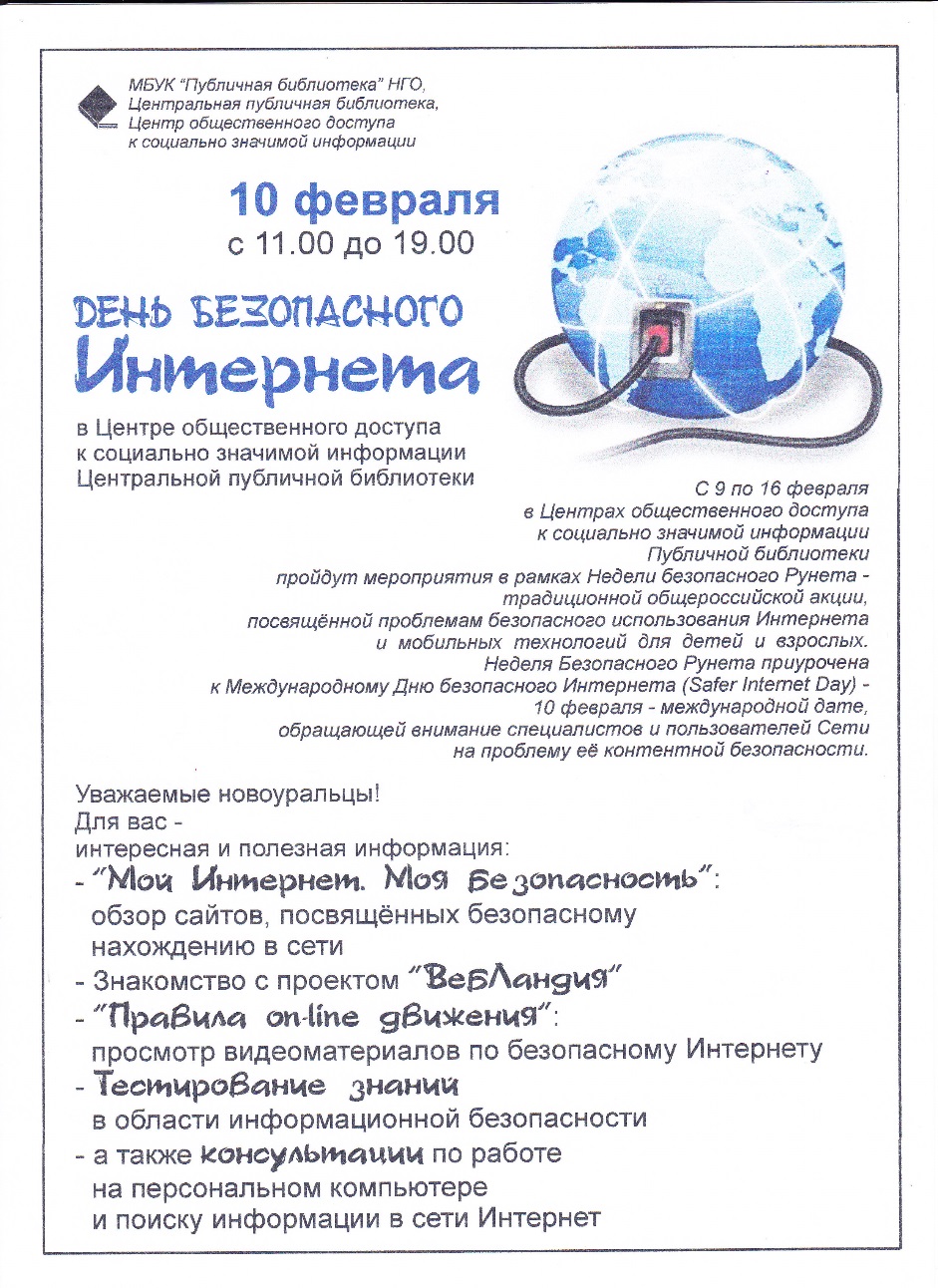 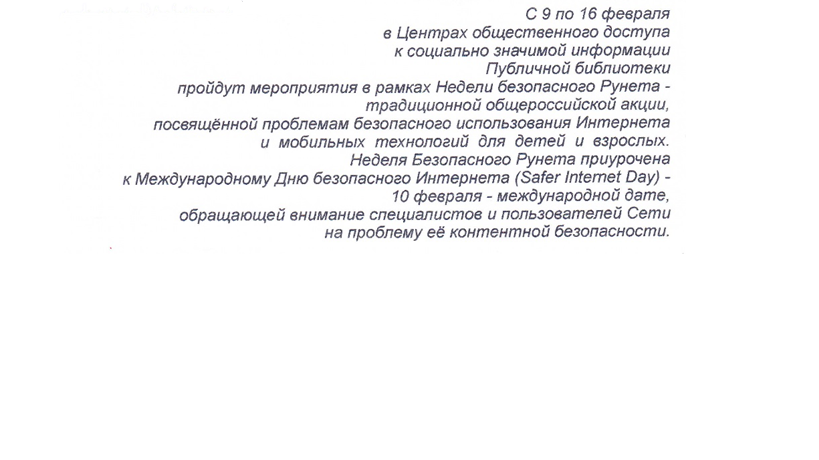 9
Творческий конкурс «Волшебная сказка о стране Интернетландии, 
ее жителях и безопасном использовании интернета»
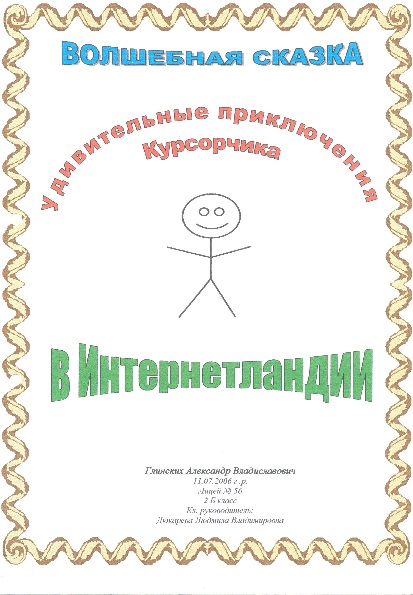 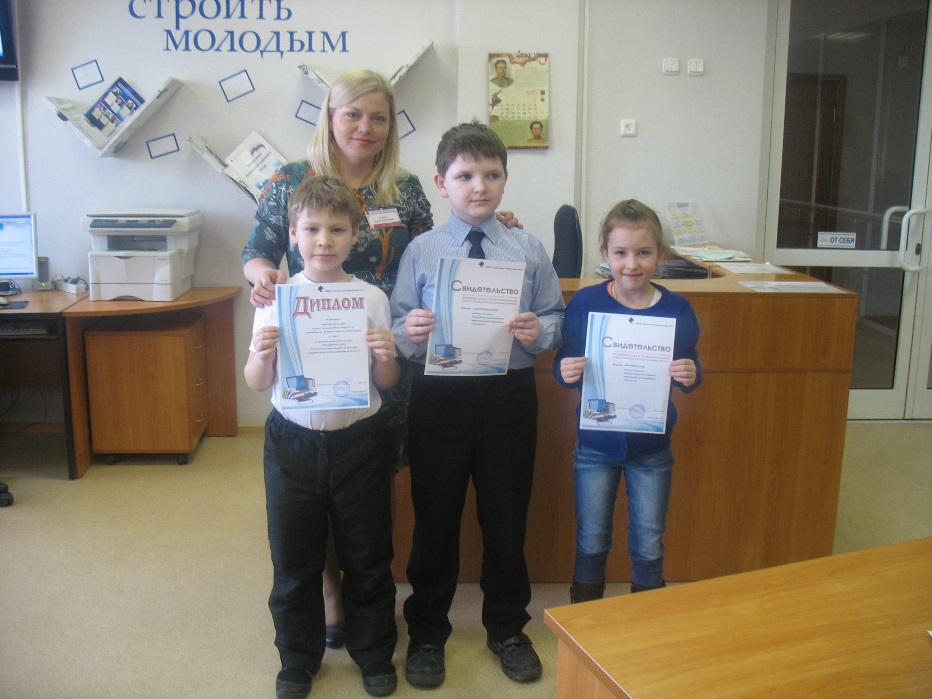 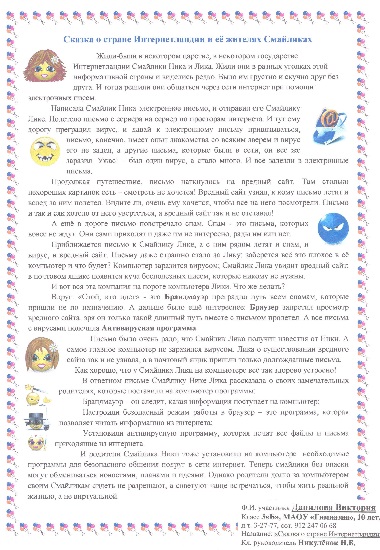 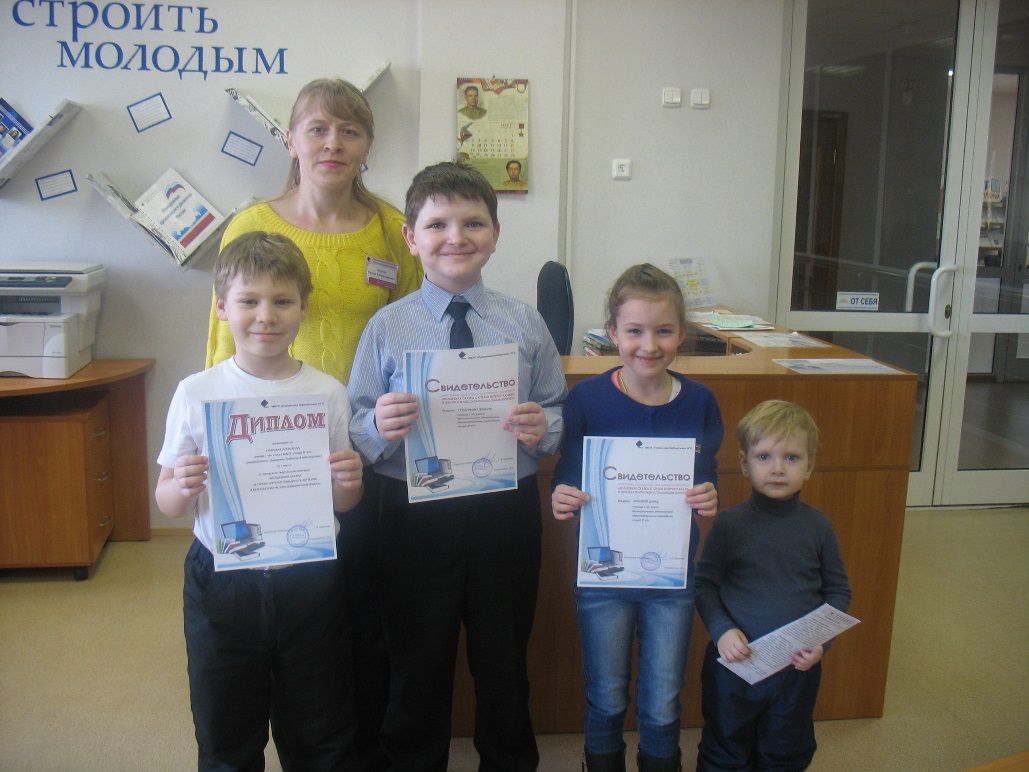 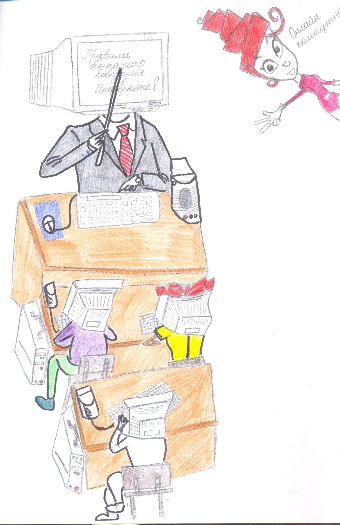 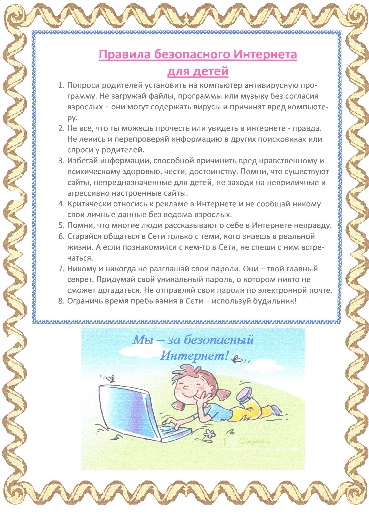 10
Центр общественного доступа филиала «Детская библиотека» 

«Дети в Интернете. Простые правила и невредные советы от компании МТС»: 
беседа и раздача информационных материалов.
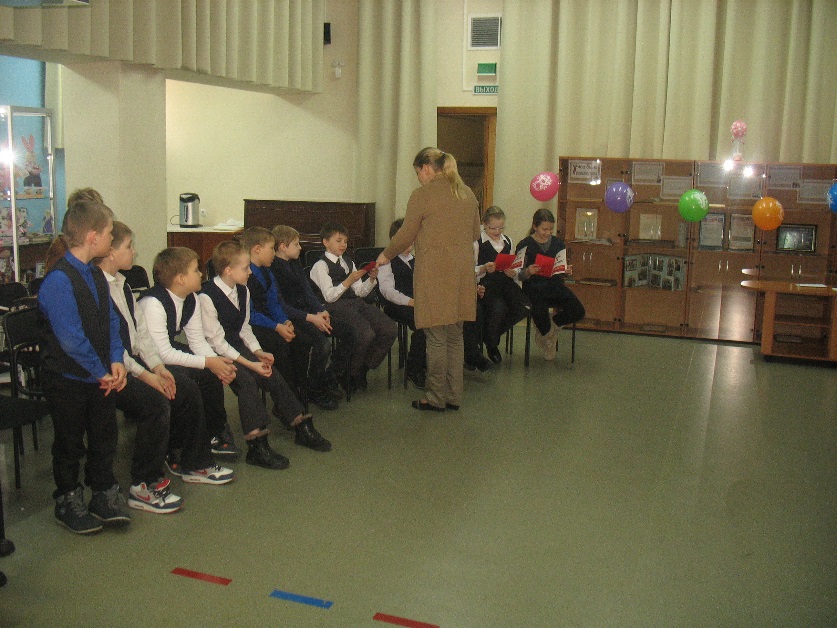 11
Всем желающим раздавали информационные материалы:
 «Интересные и полезные сайты для детей и не только»: закладка для заботливых родителей
 «Учимся – играя!»: закладка с информацией о сайтах для малышей.
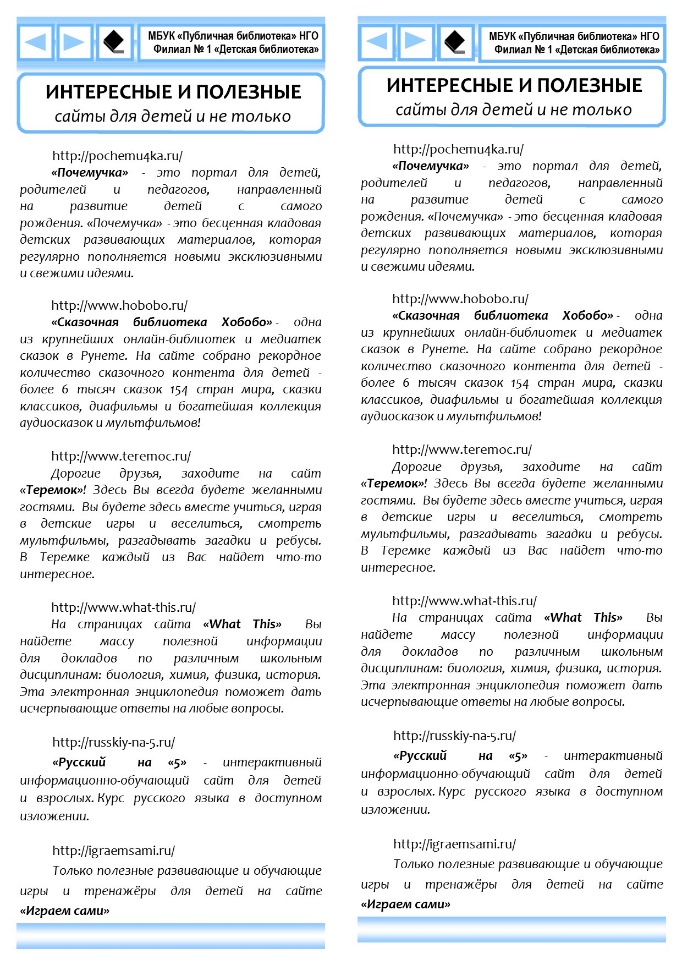 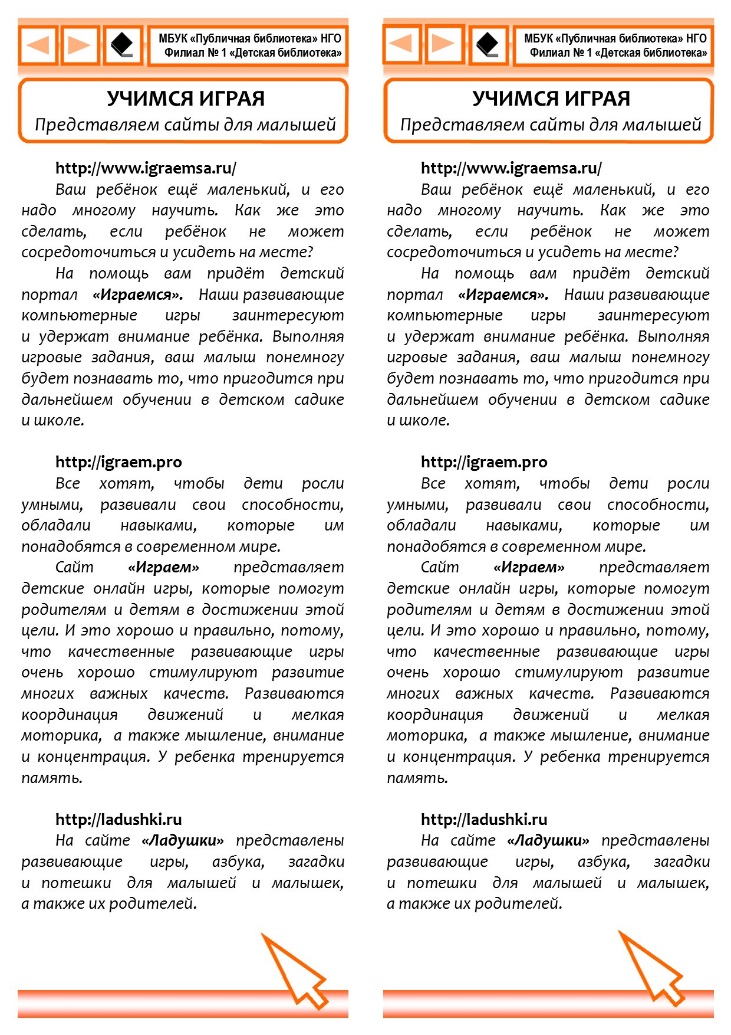 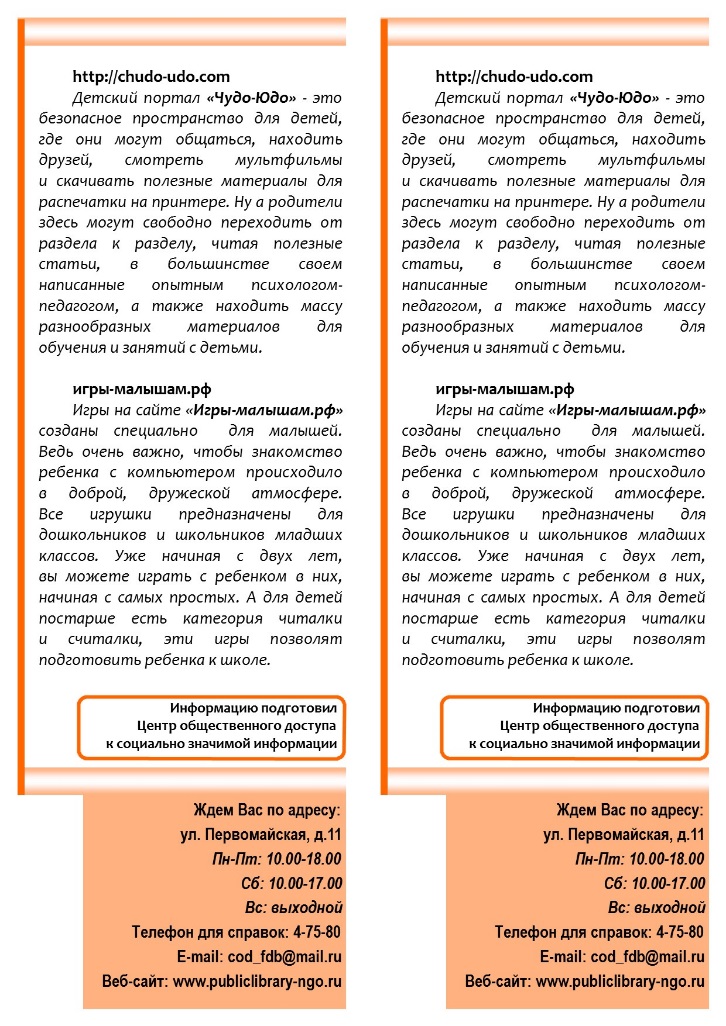 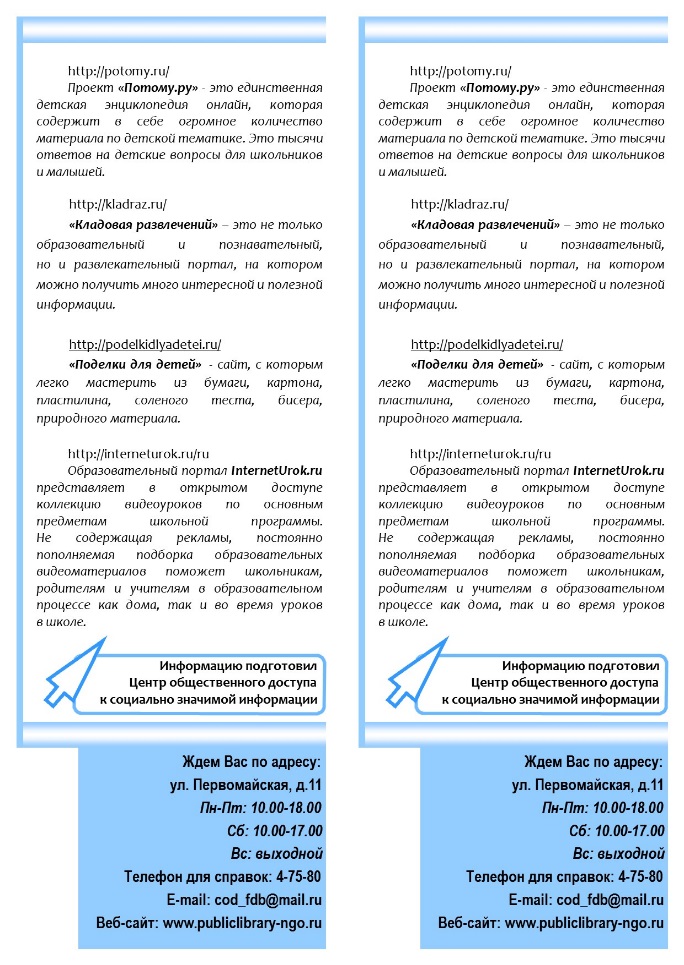 12
«Чемпионат по компьютерному многоборью среди школьников»
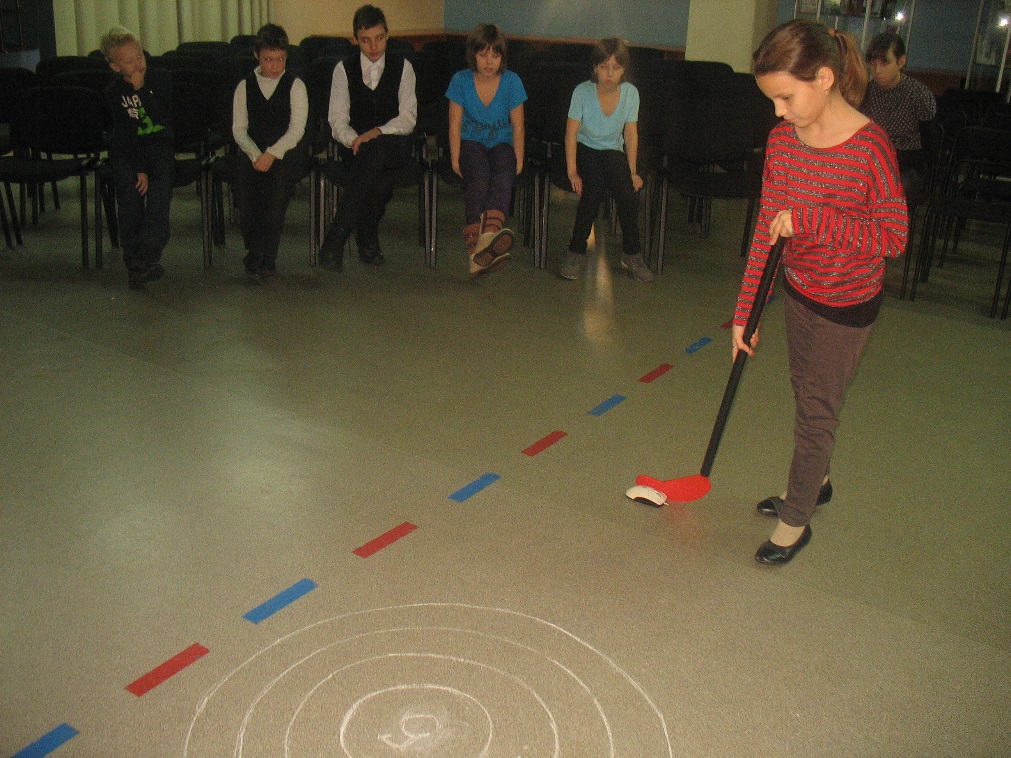 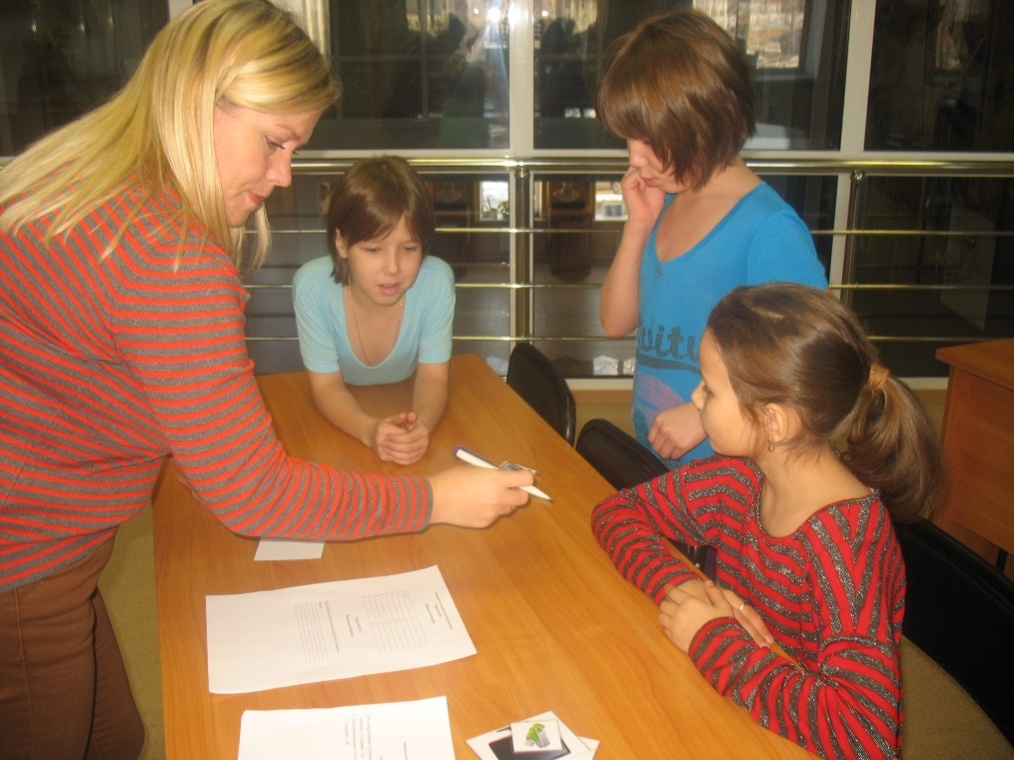 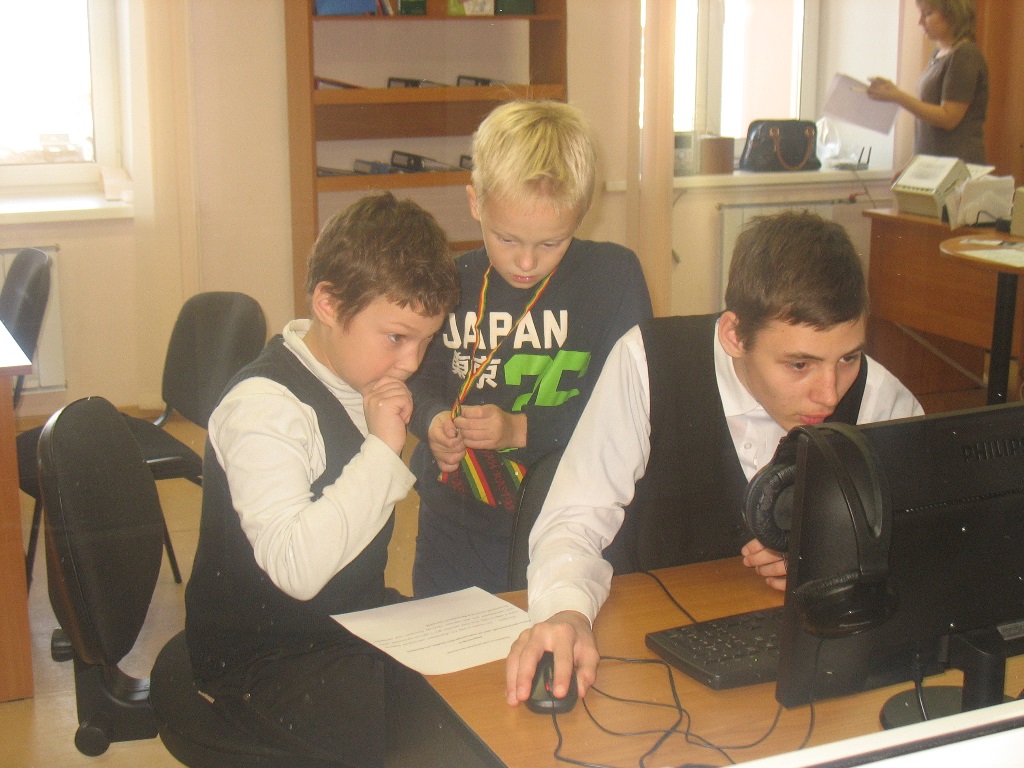 13
Часы информации, интерактивные викторины
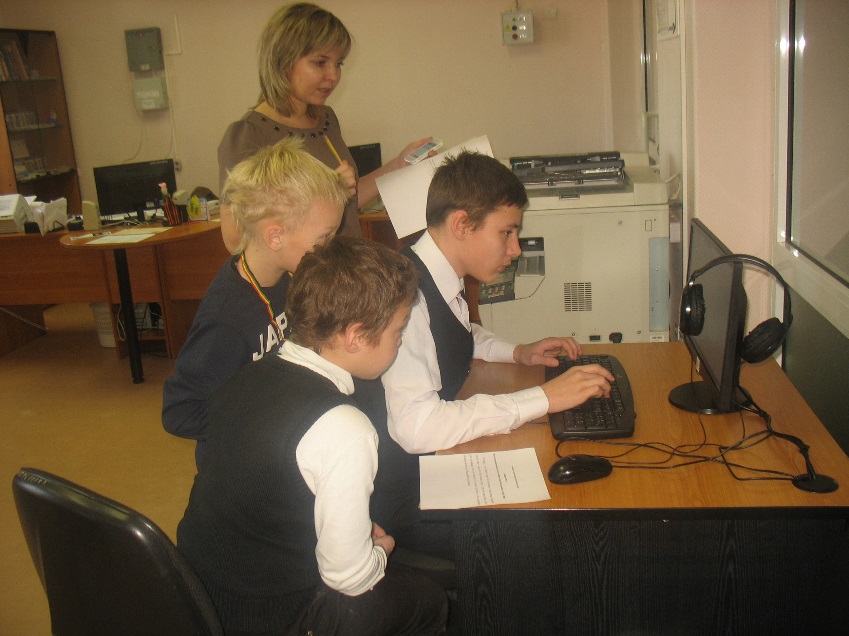 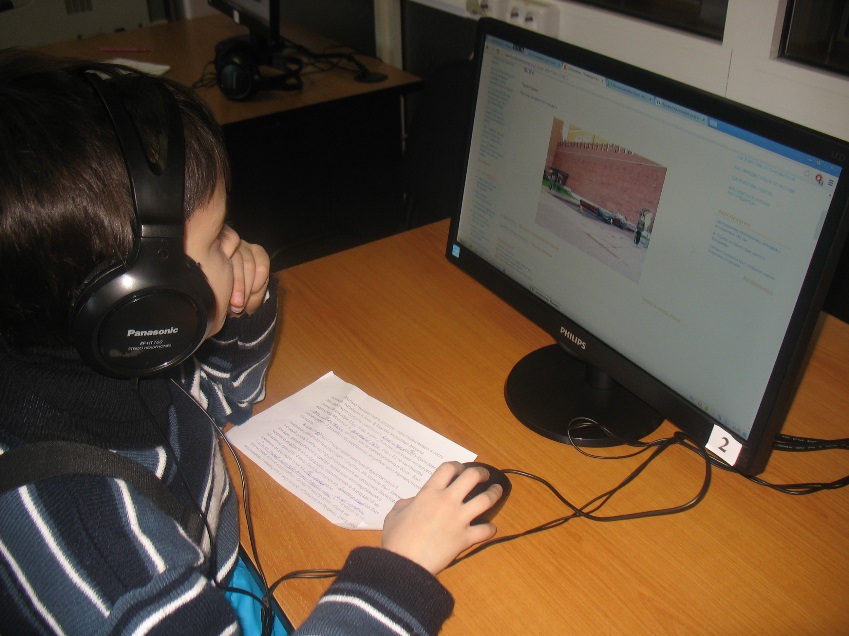 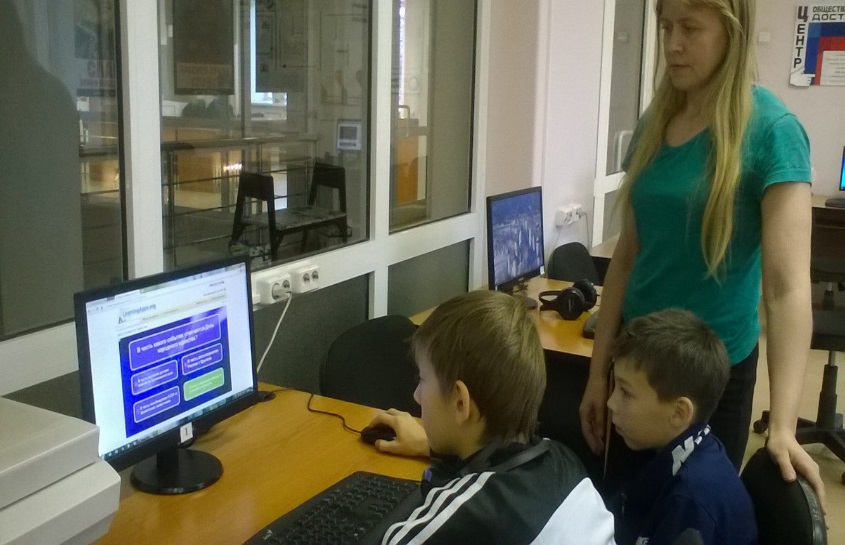 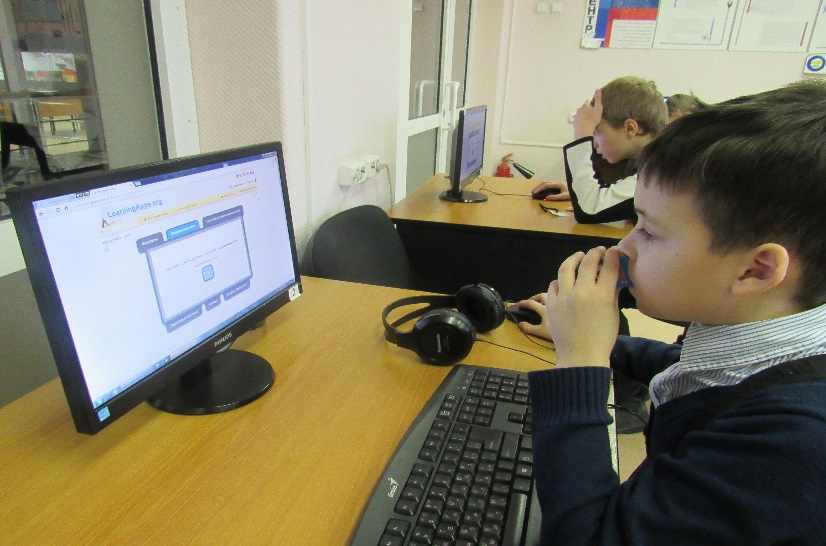 14
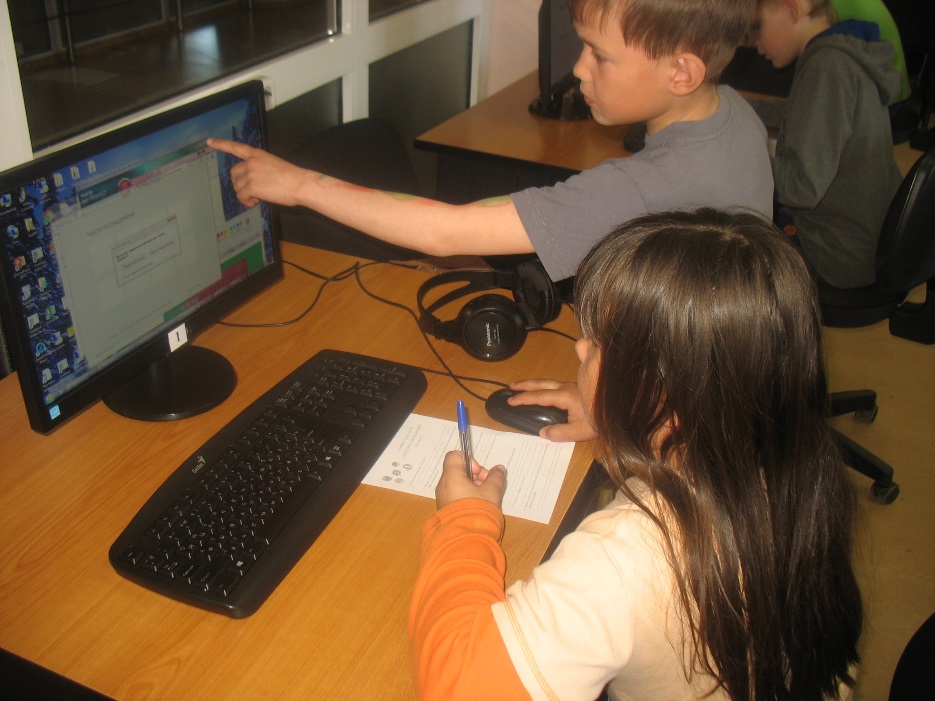 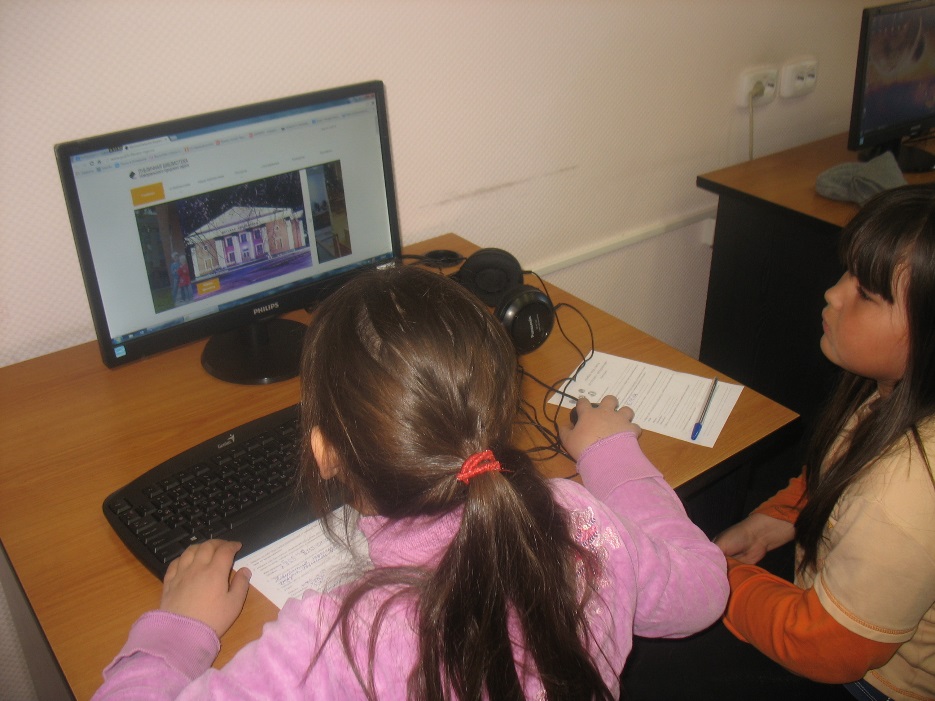 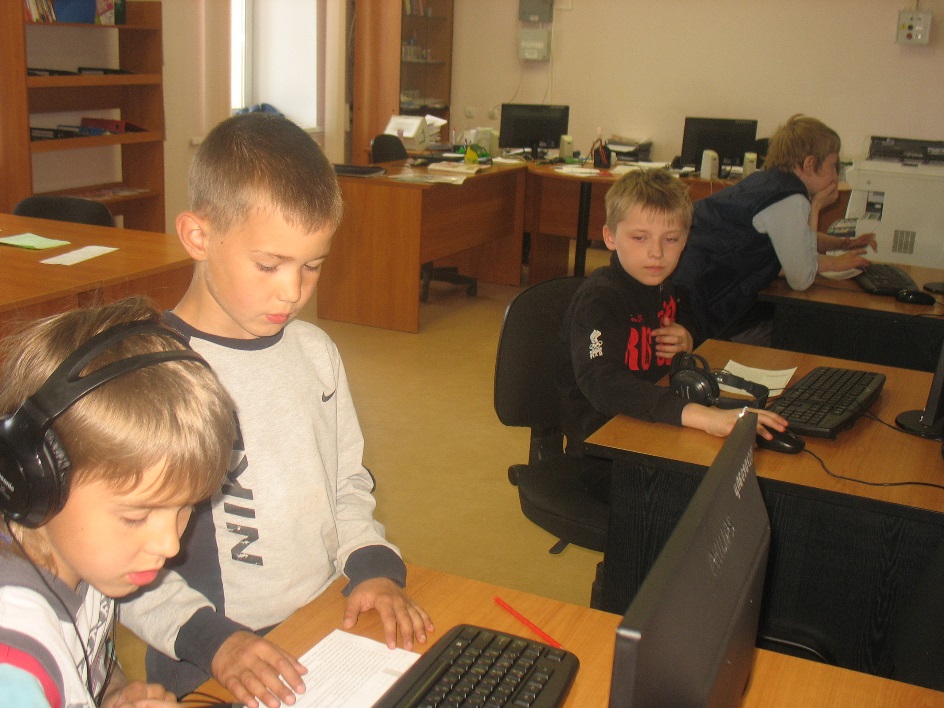 15
Выставка работ творческого конкурса «Мой интернет»
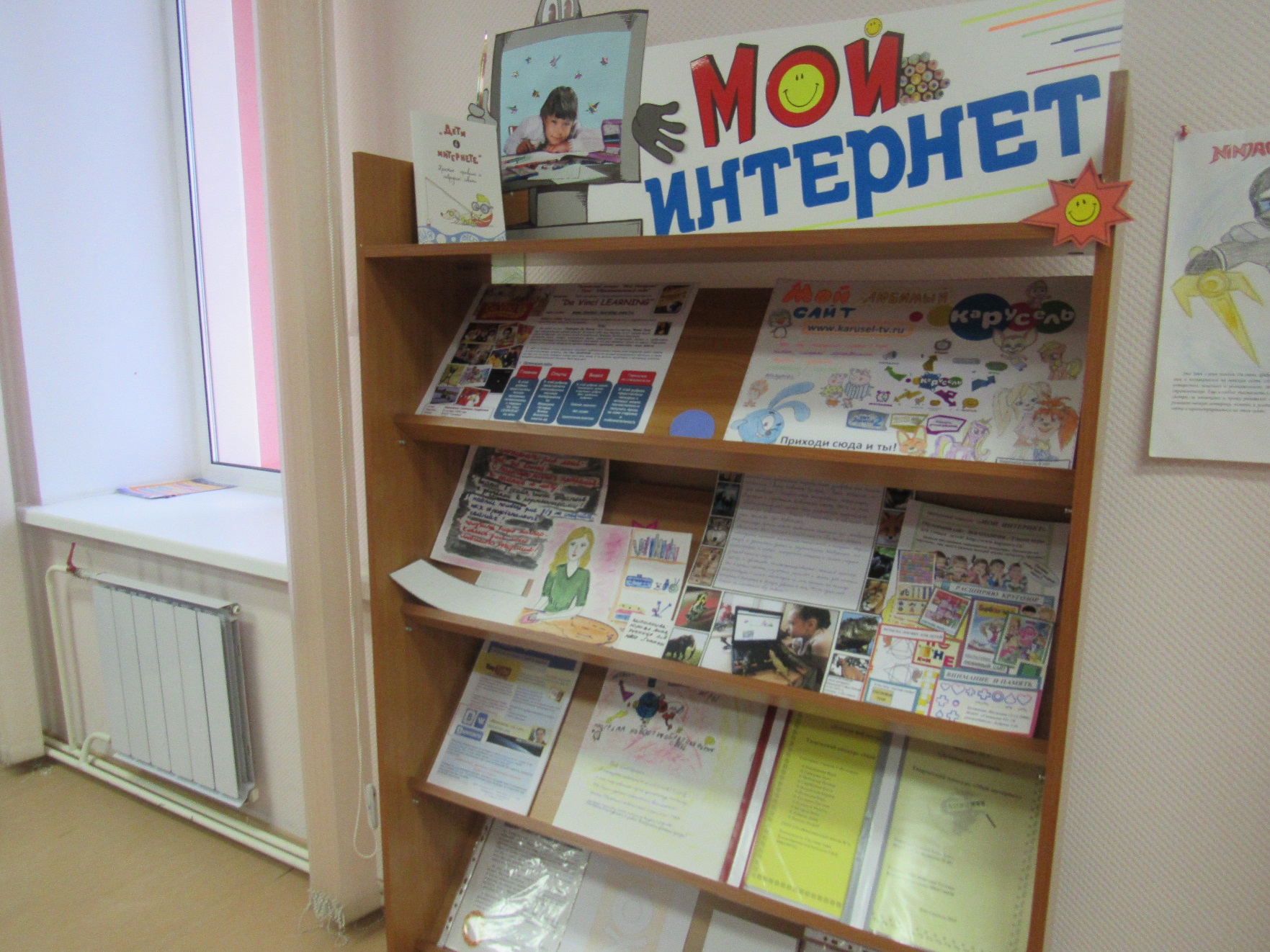 16
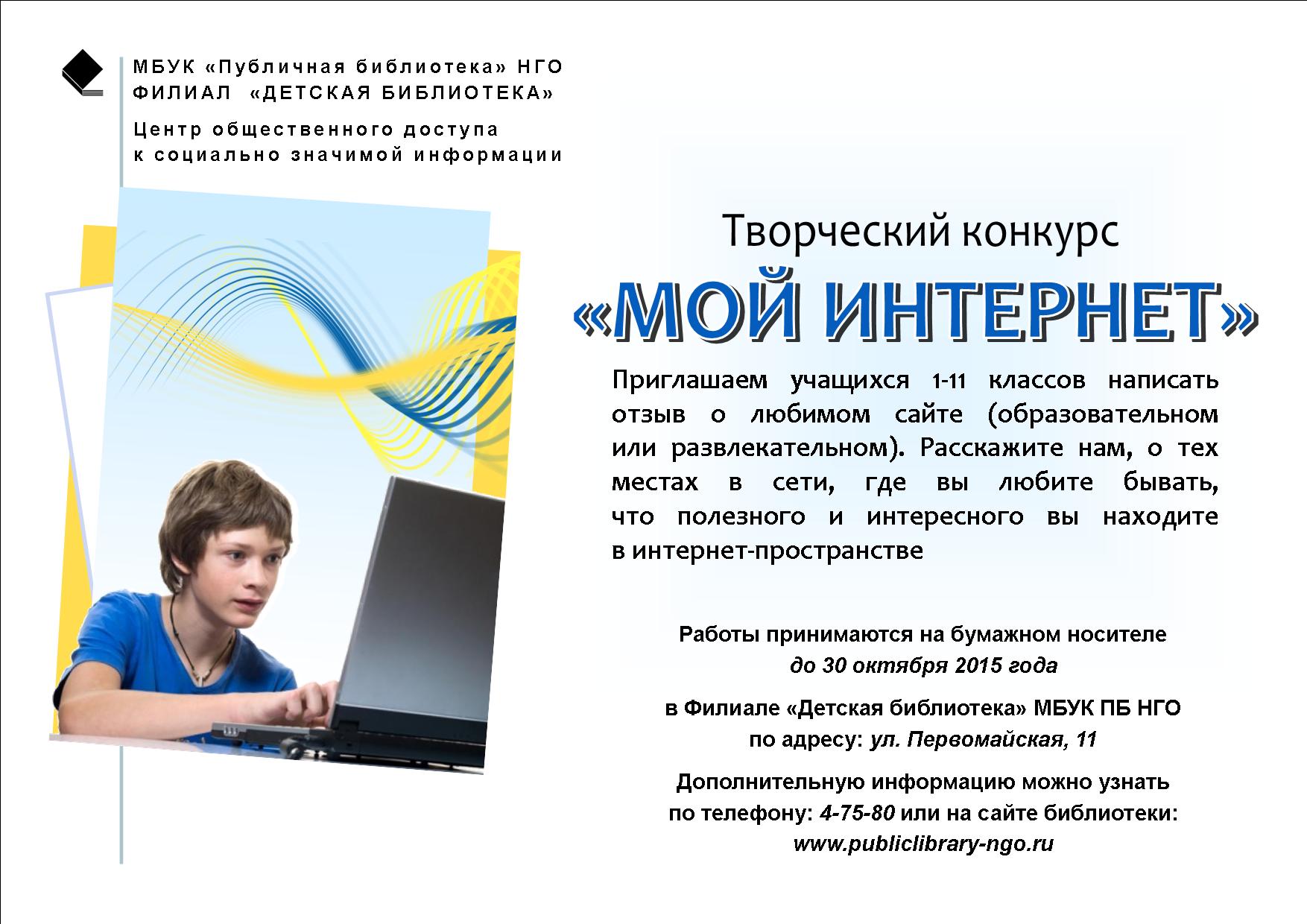 17
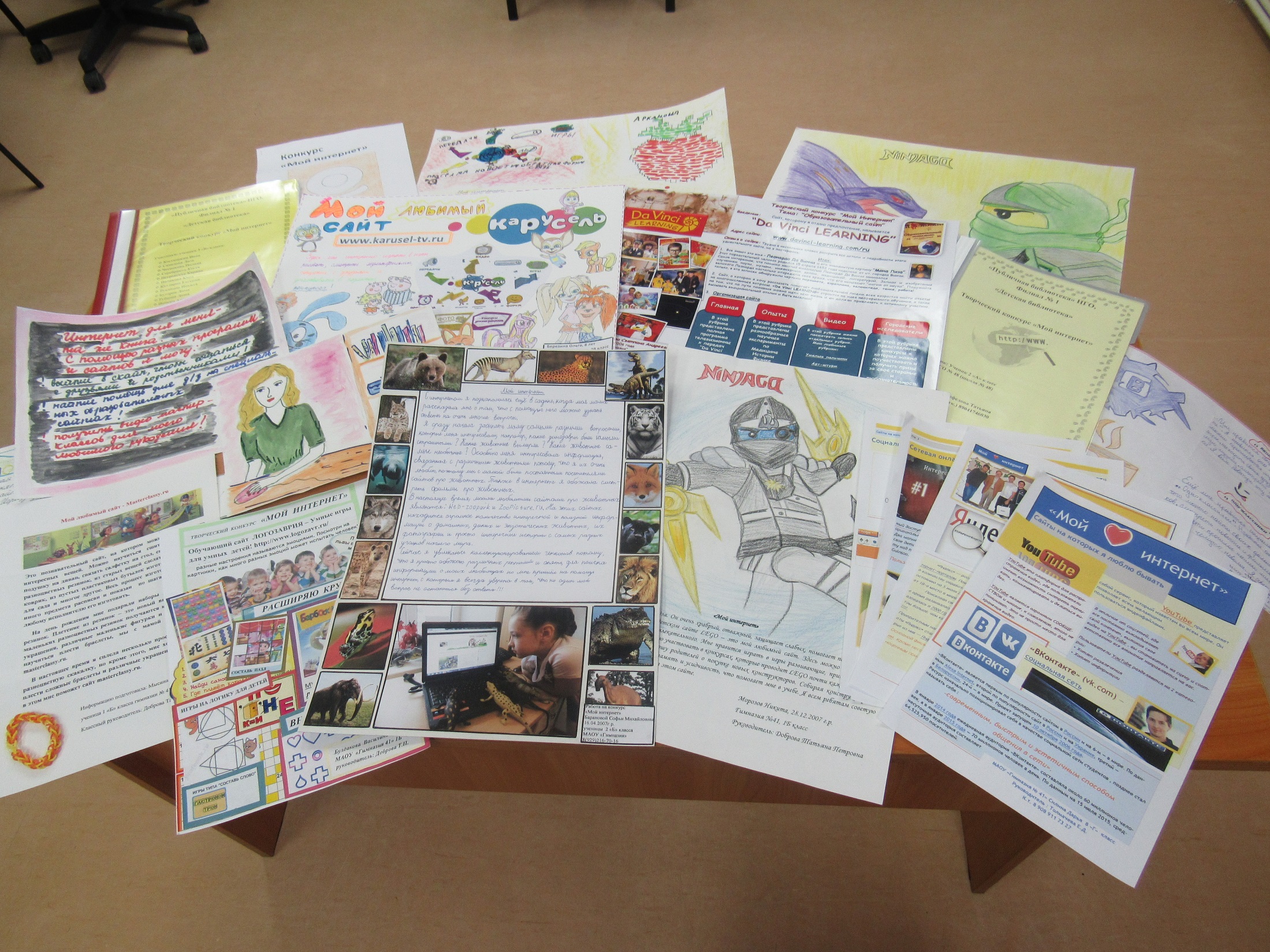 18
«Каникулы   классные  и  безопасные»
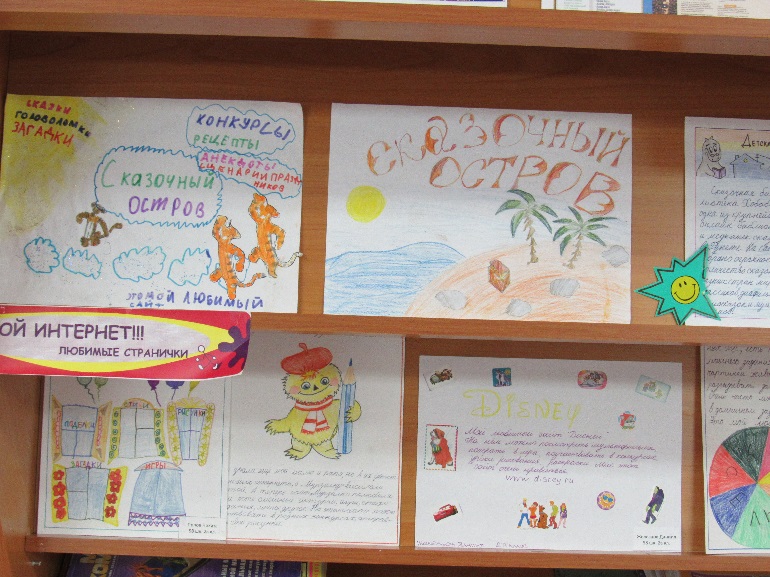 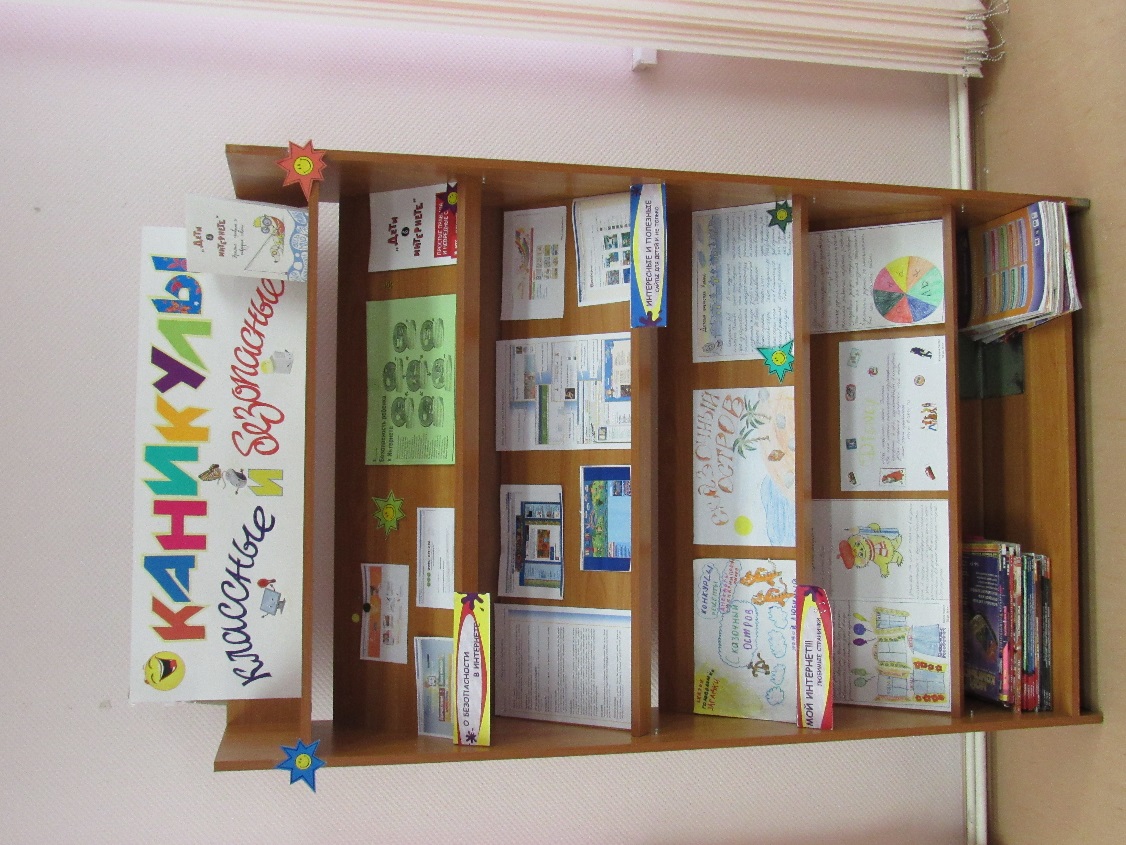 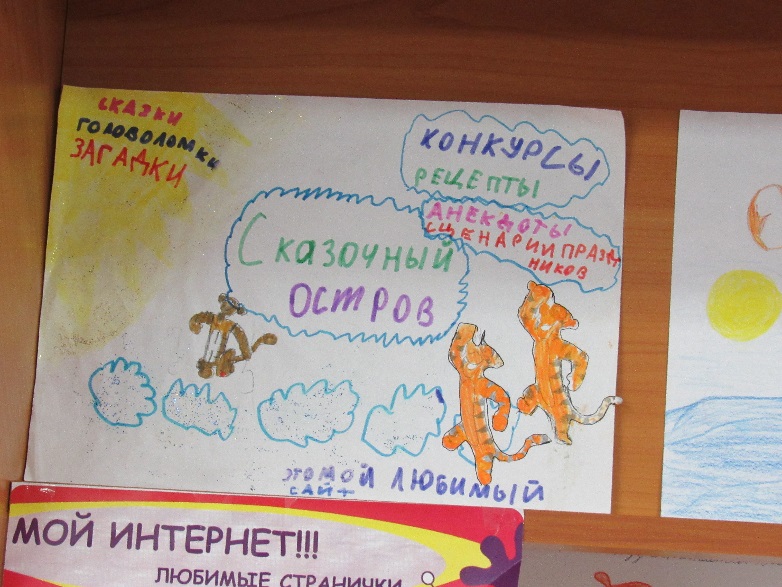 19
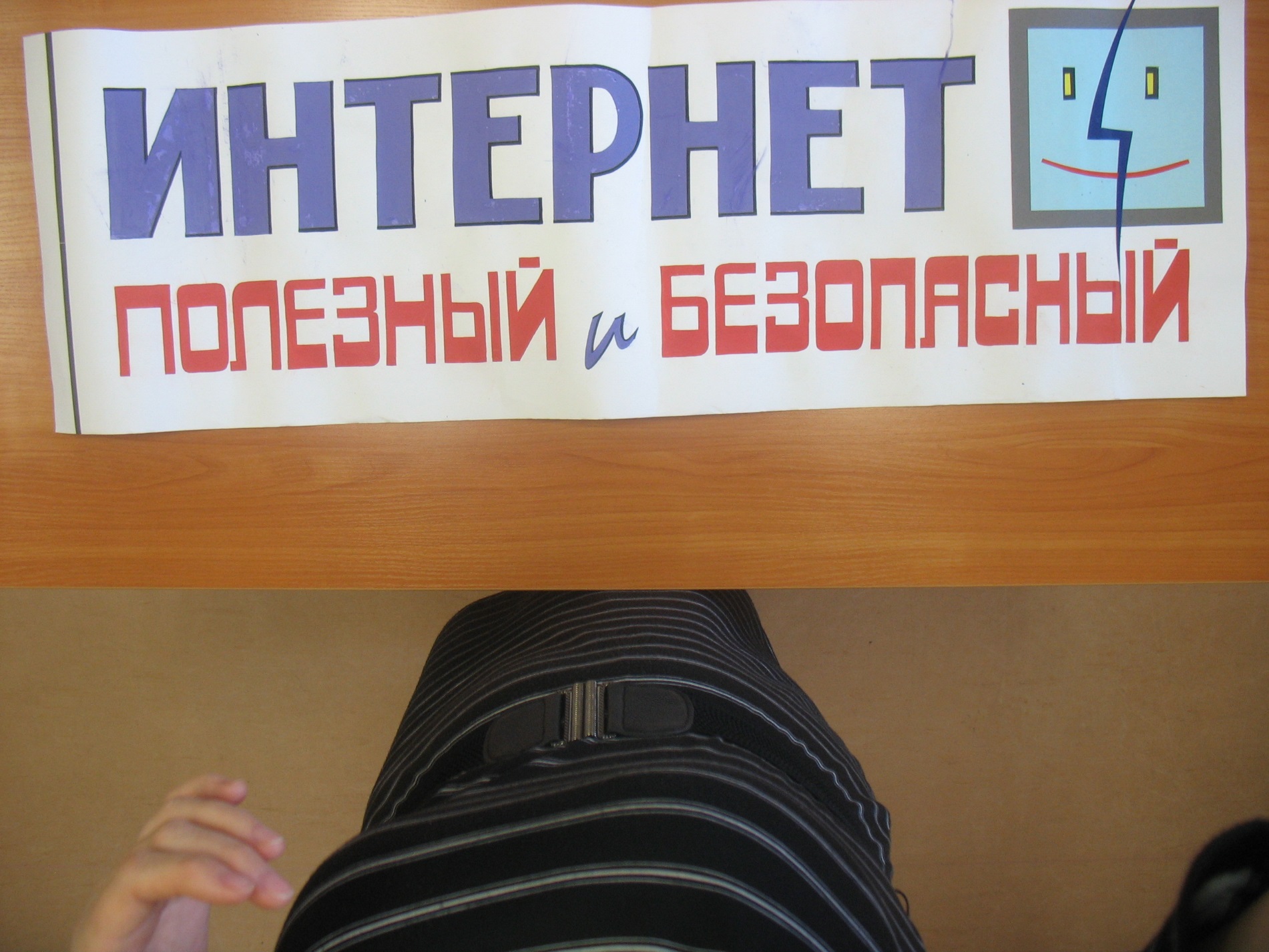 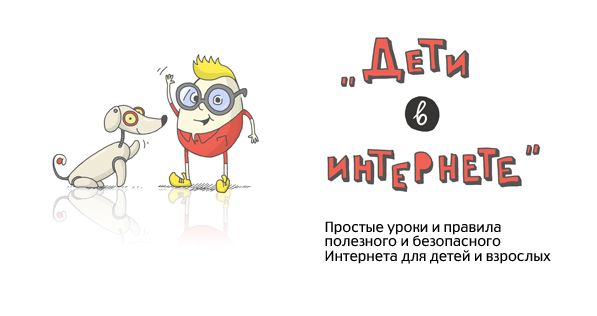 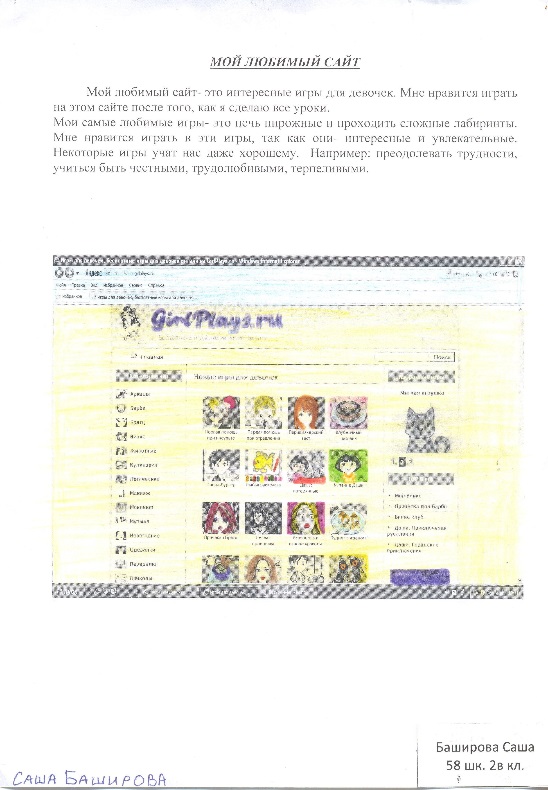 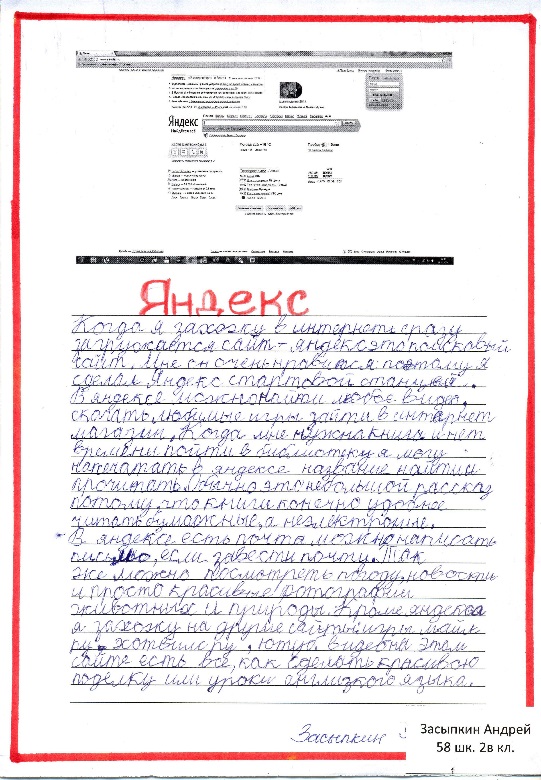 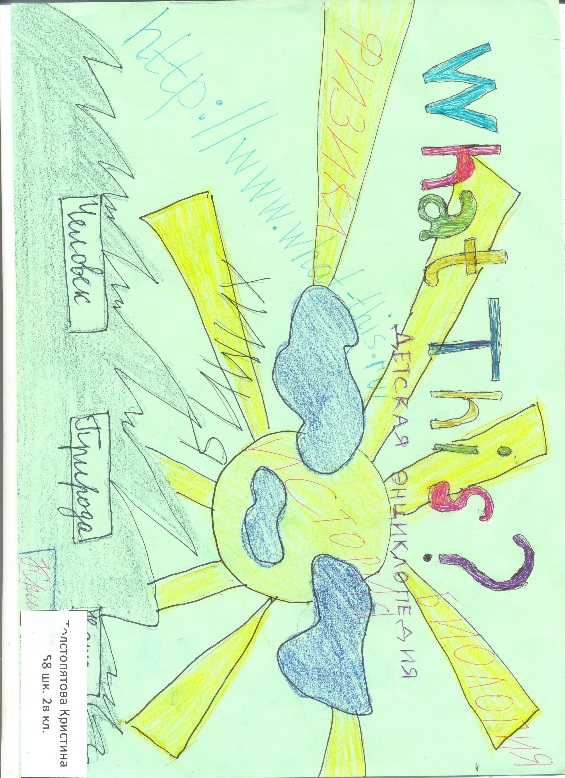 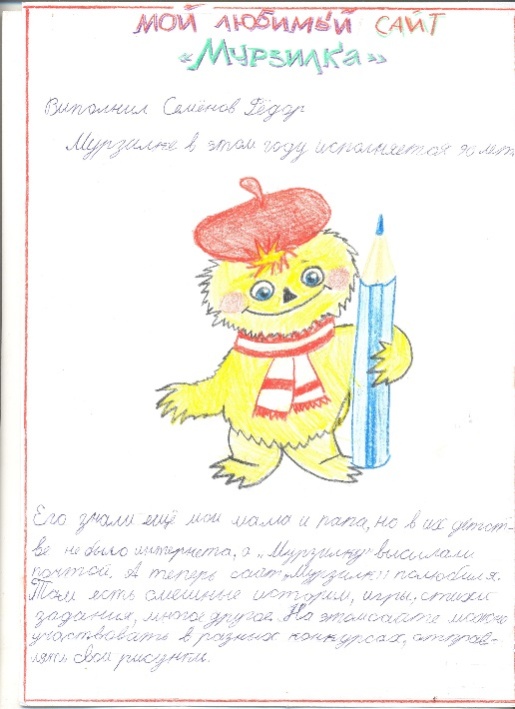 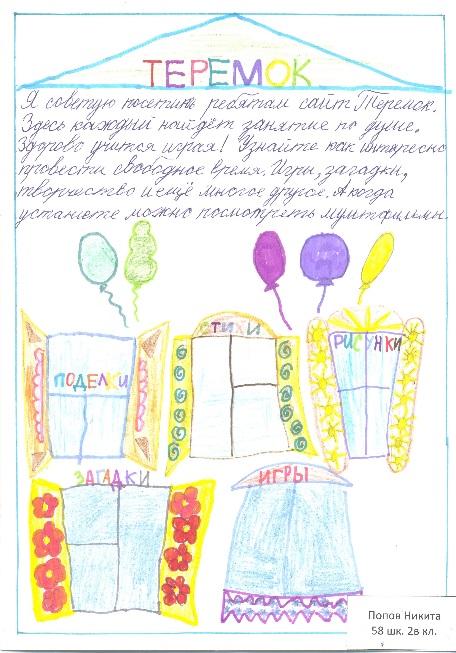 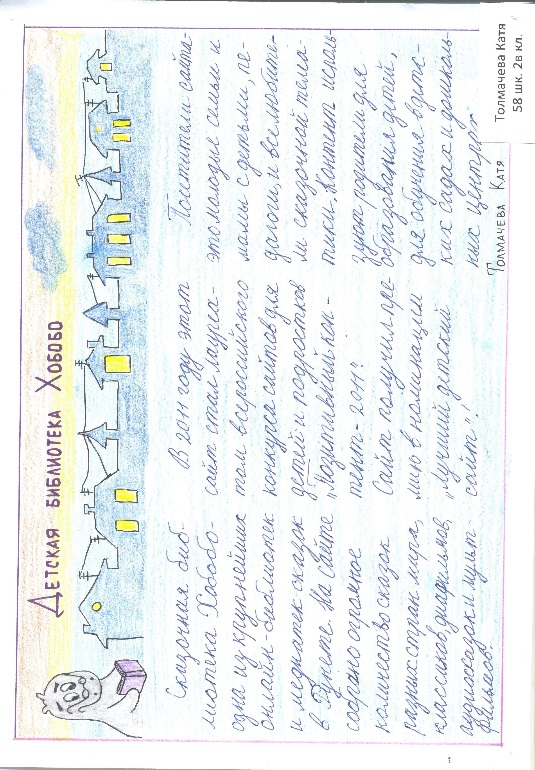 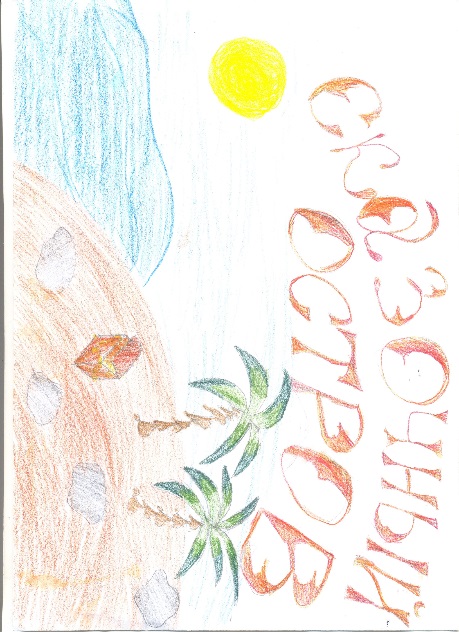 20
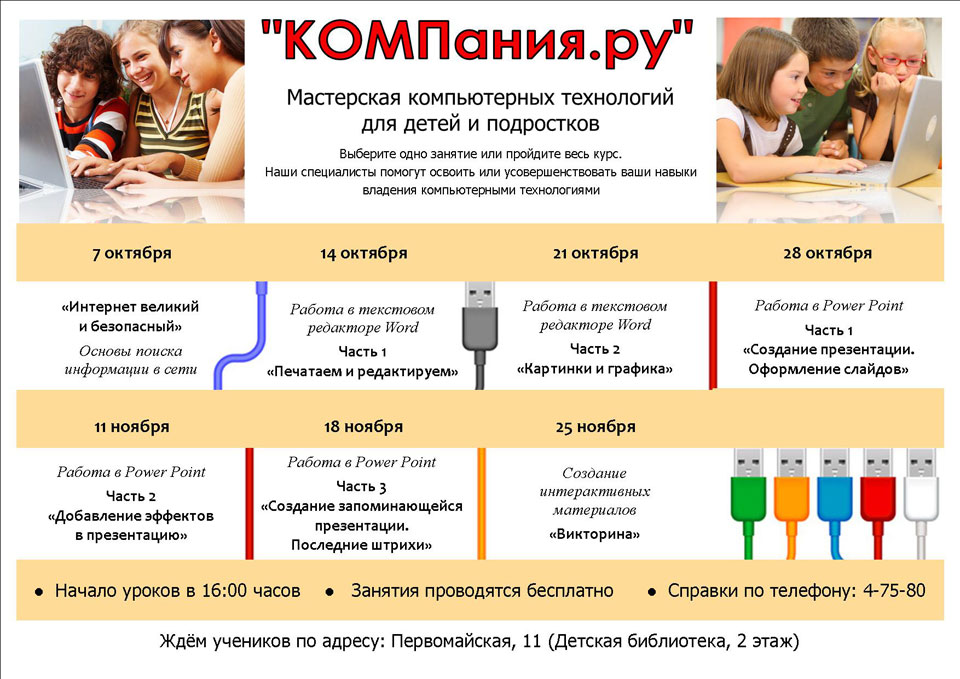 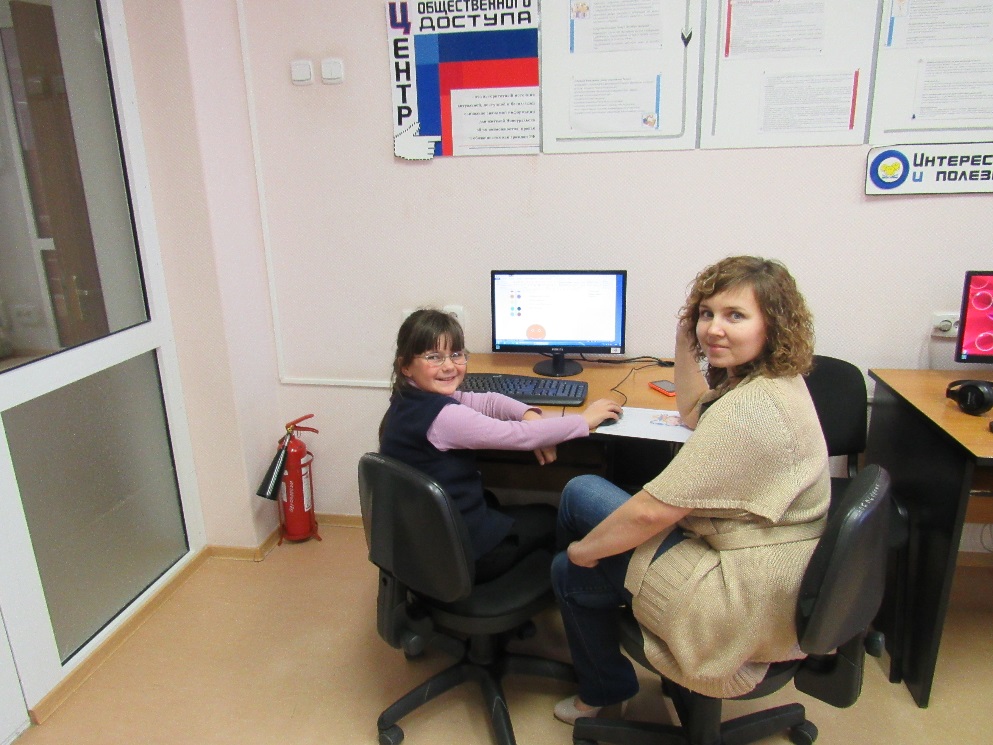 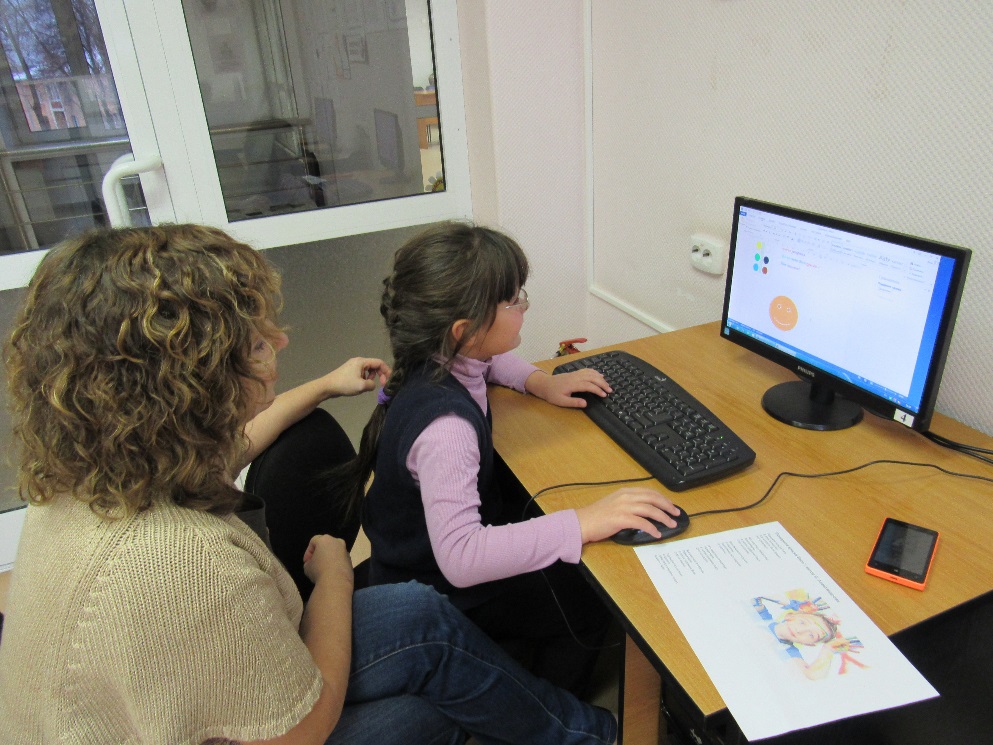 21
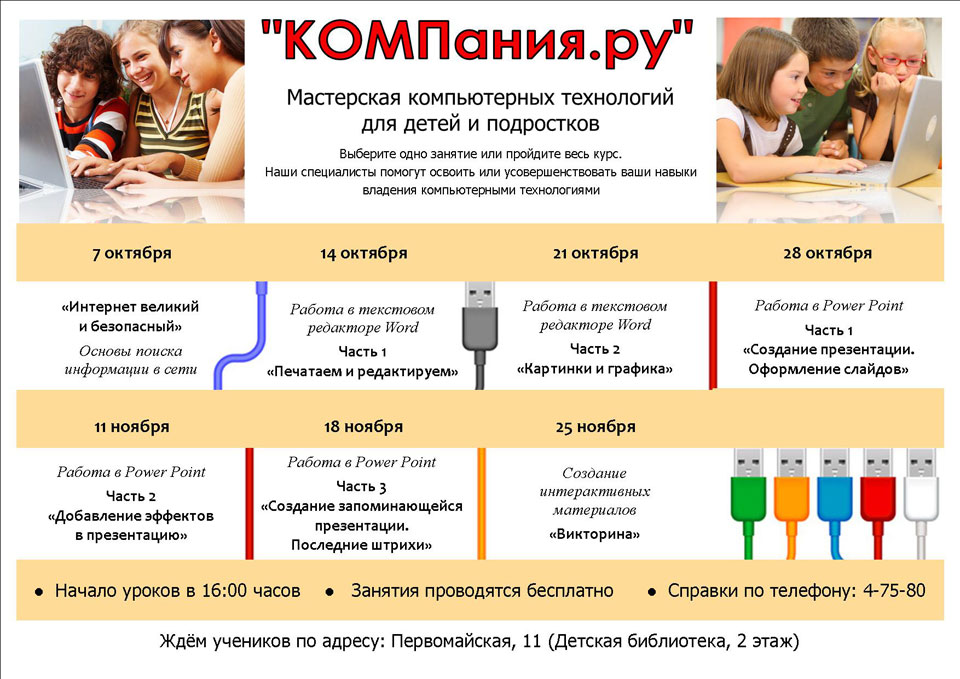 22
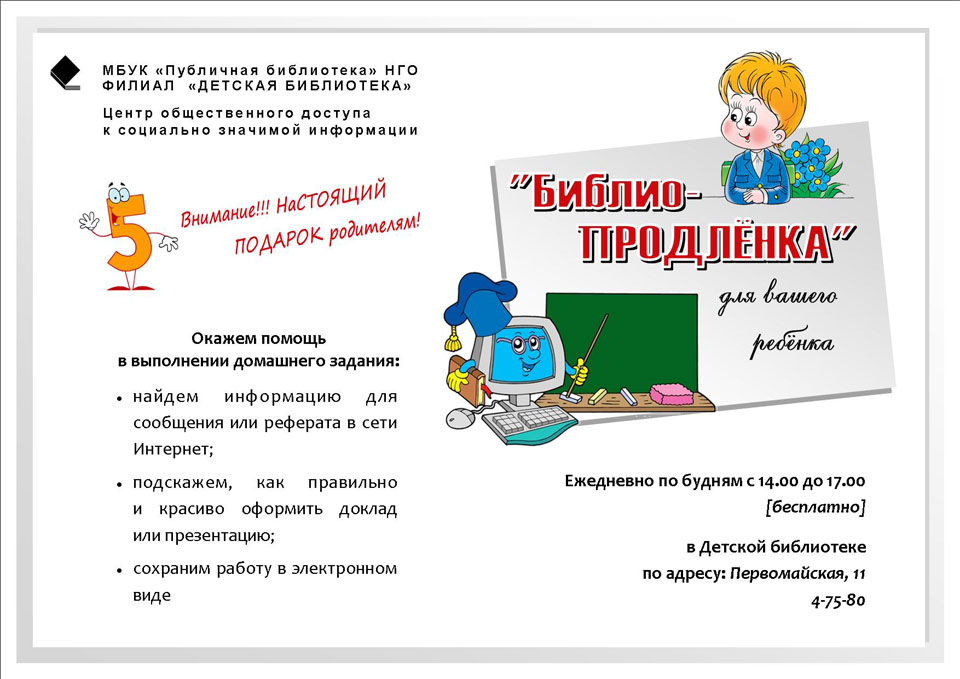 23
Библиотекари могут сегодня: 
рассказать детям и родителям об опасностях интернета; 
предоставить родителям информацию о способах защиты и помощи детям; 
обучить детей различным умениям в работе с информацией; 
помочь в «навигации» по информационным сетям;
рассказать о лучших ресурсах для детей; 
самостоятельно создавать безопасные «детские» интернет-ресурсы.
24
Спасибо за внимание!
25